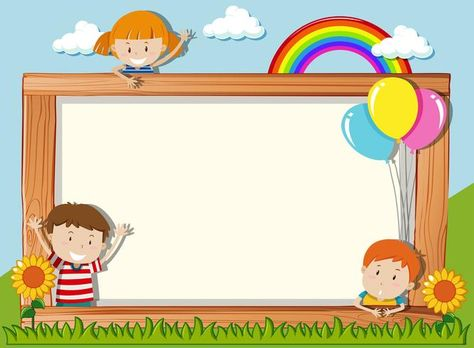 UBND QUẬN LONG BIÊN
TRƯỜNG MẦM NON BAN MAI XANH
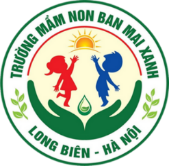 GIÁO ÁN
LÀM QUEN VĂN HỌC 
TRUYỆN : ĐÔI BẠN TỐT
LỨA TUỔI: MẪU GIÁO NHỠ B1
GV: LƯƠNG ĐÀO- NGUYỄN THU
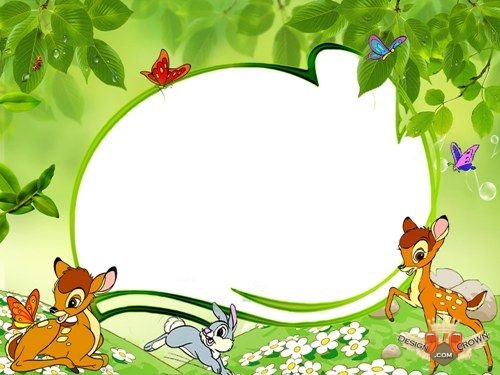 TRUYỆN
ĐÔI BẠN TỐT
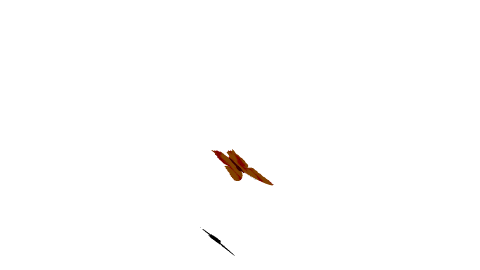 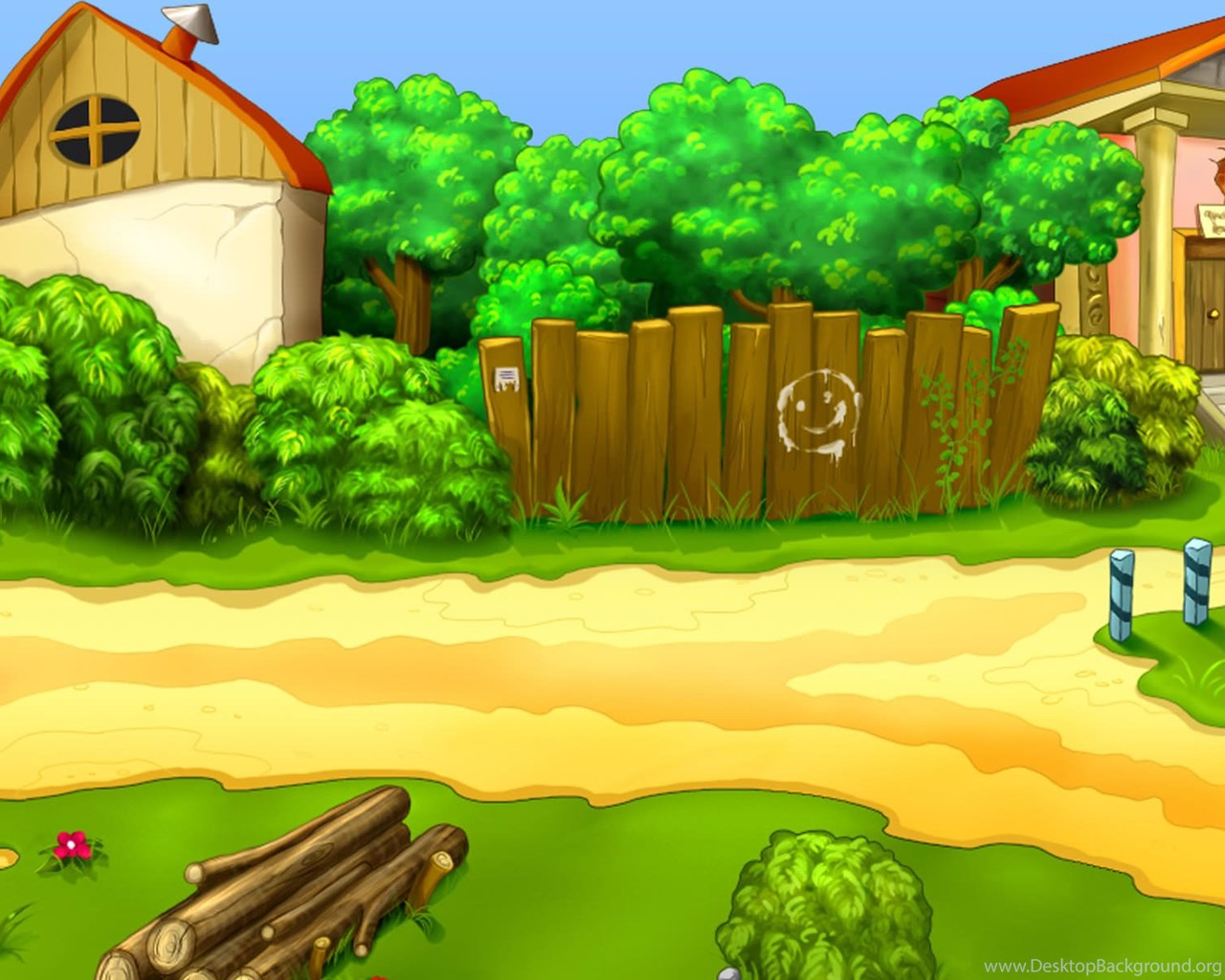 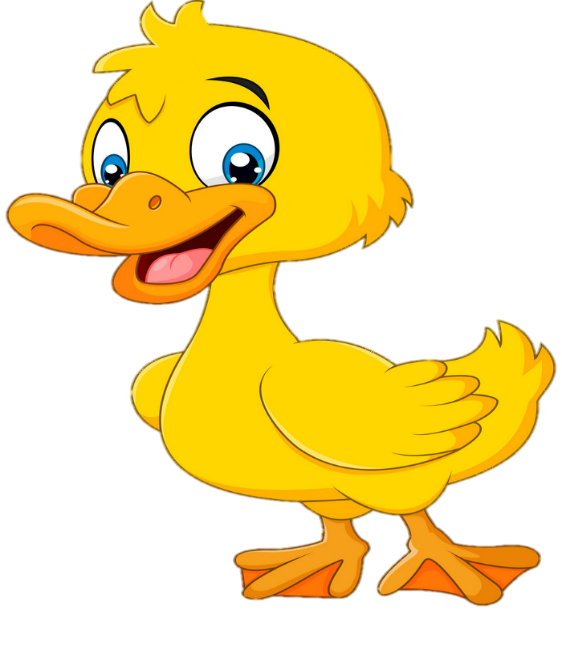 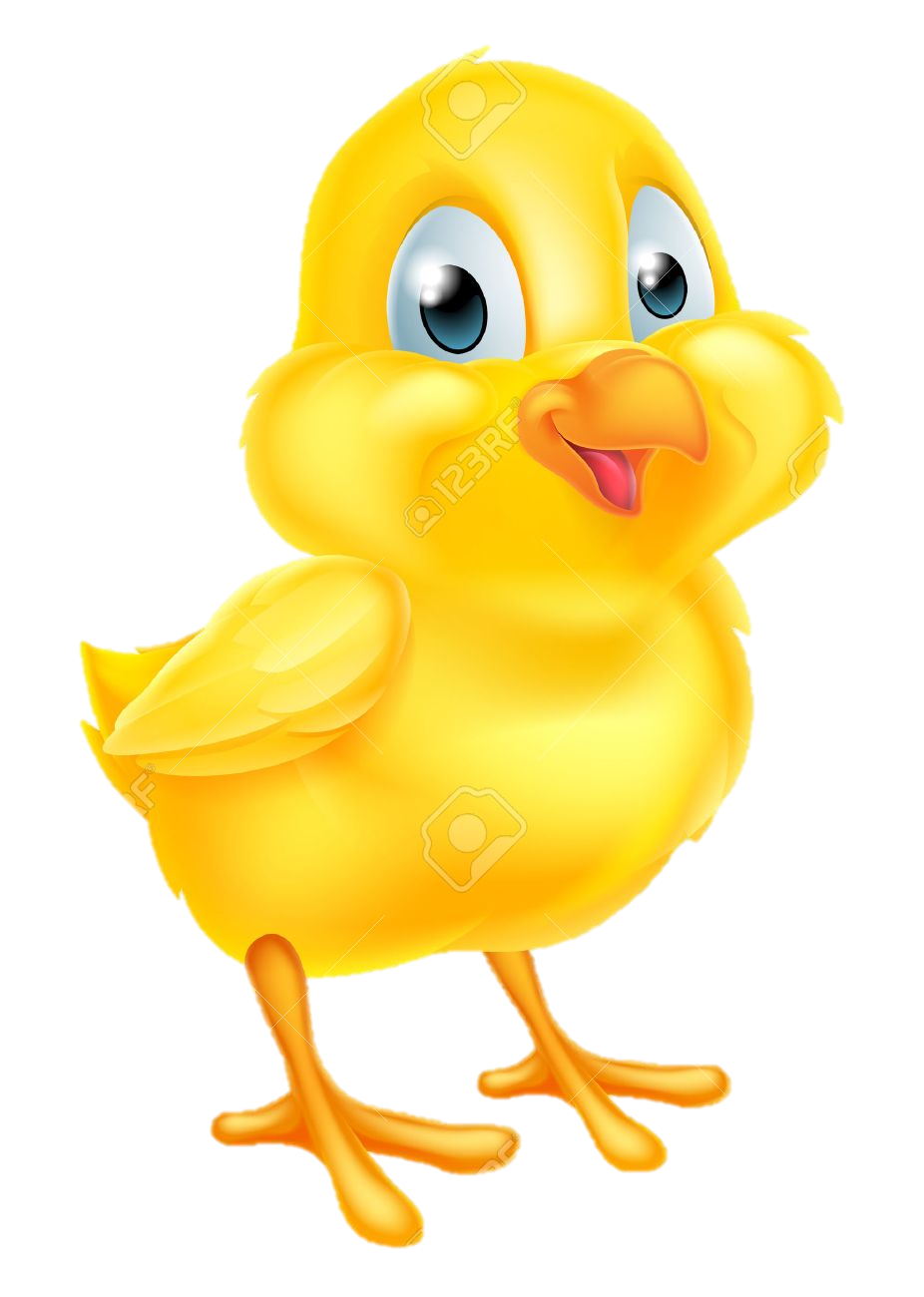 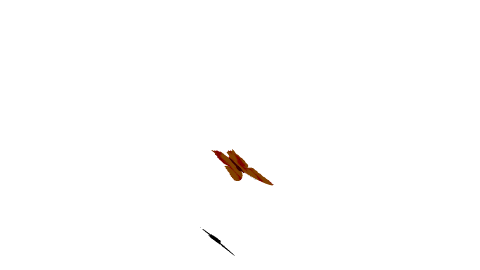 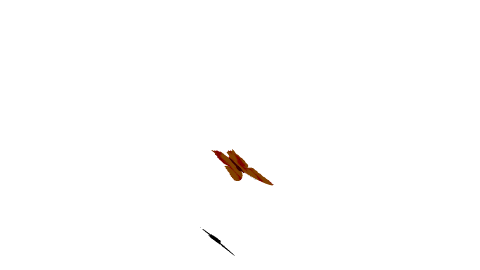 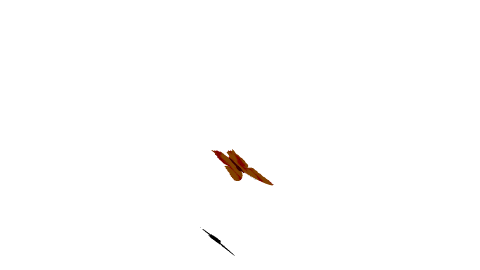 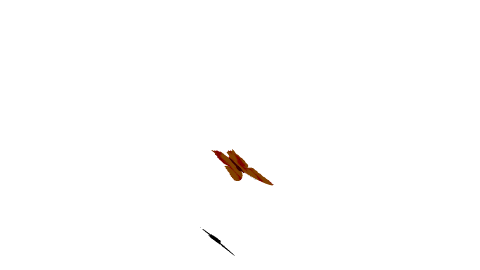 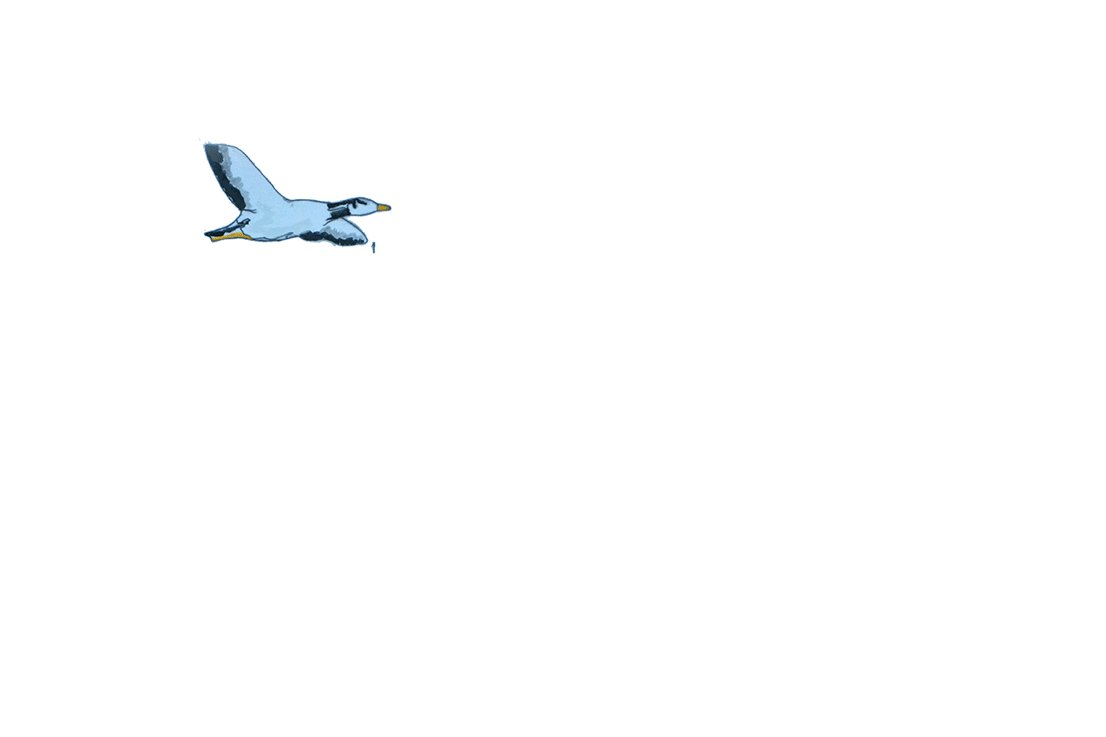 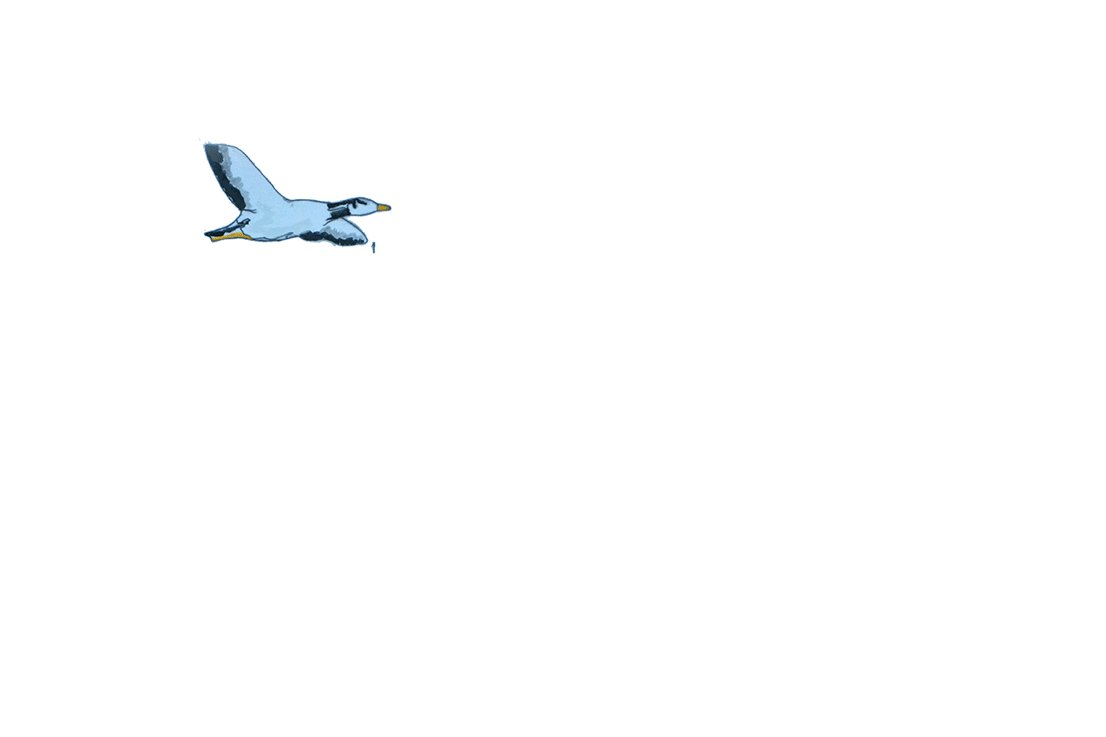 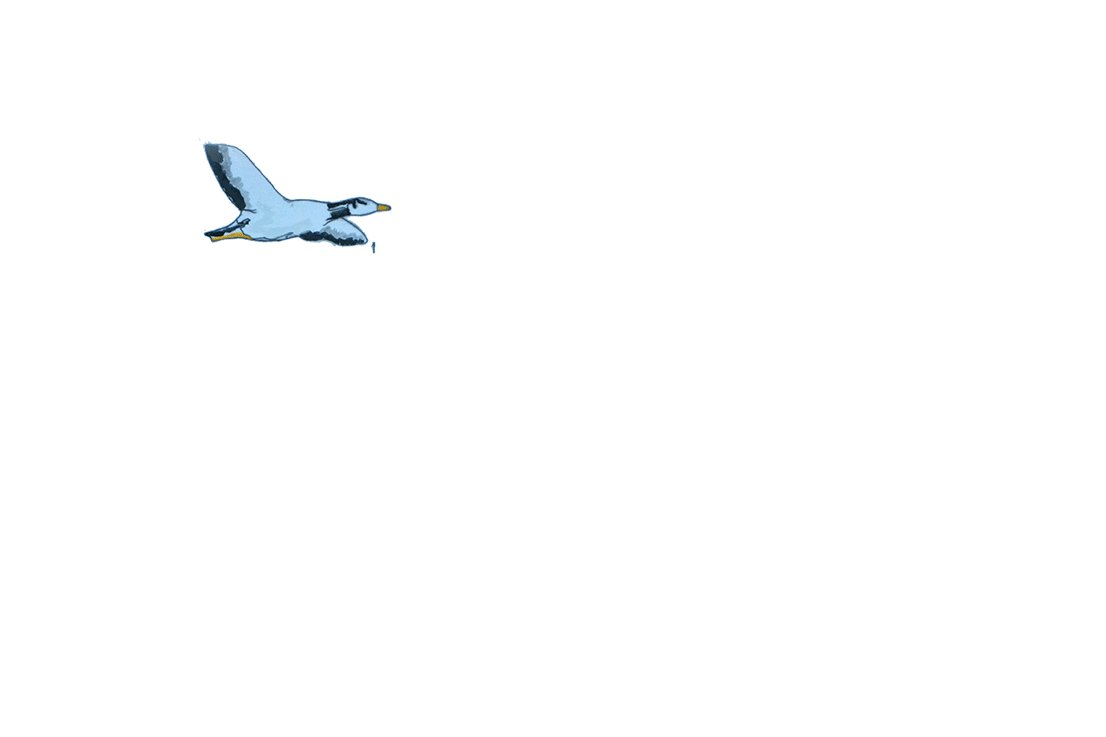 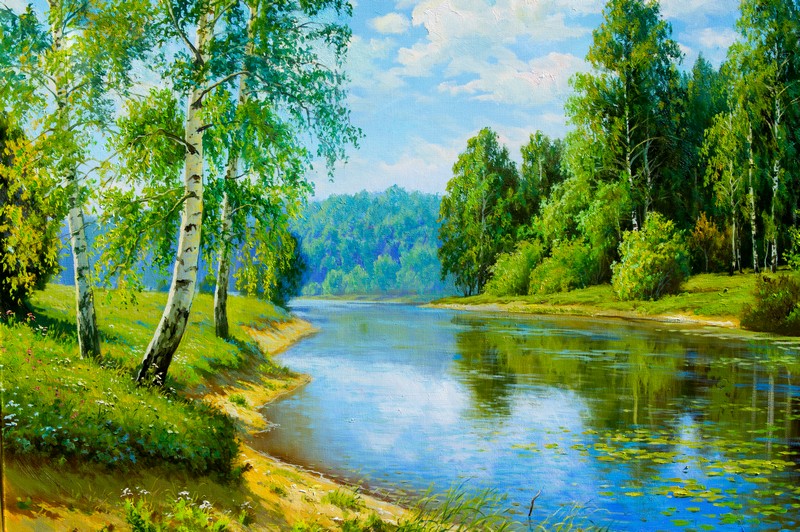 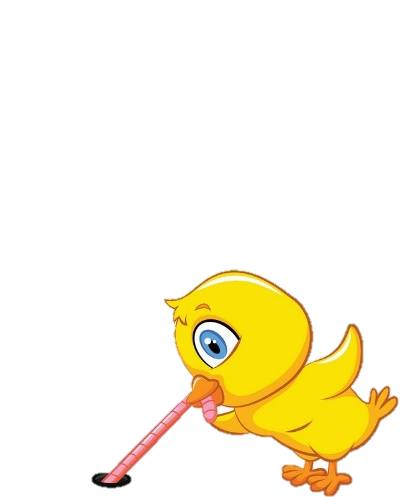 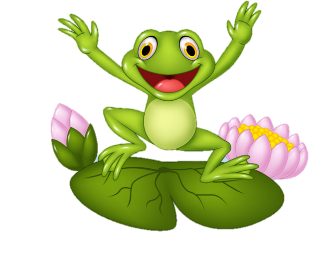 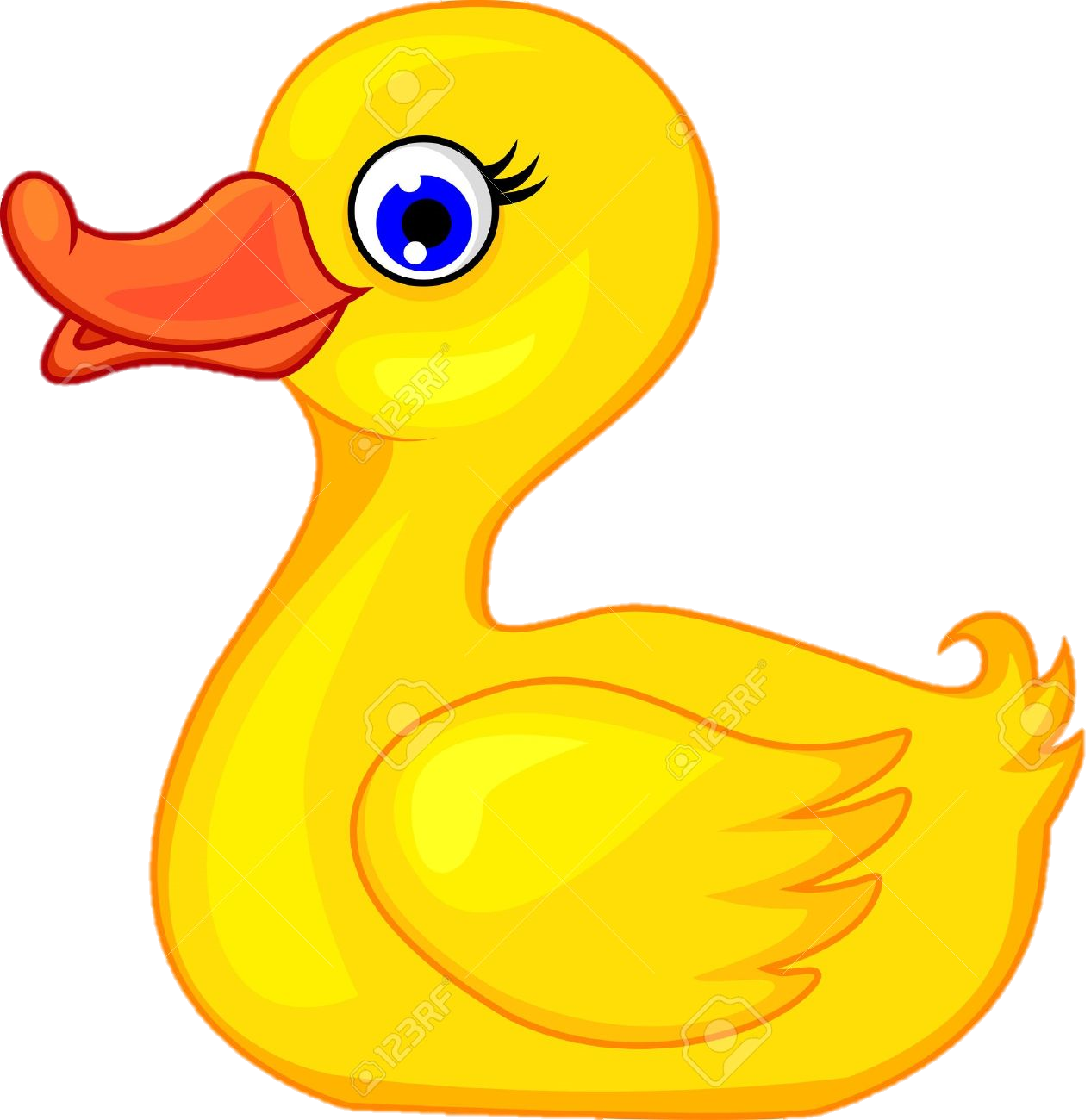 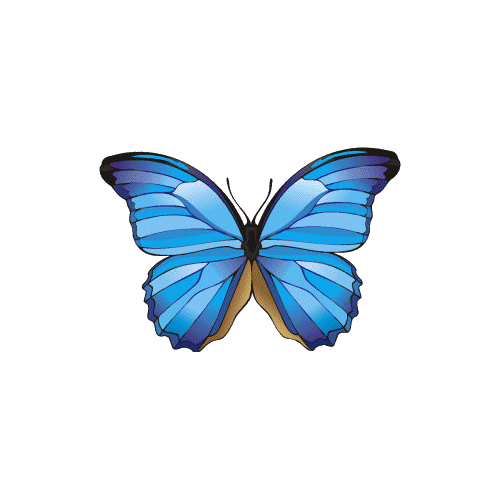 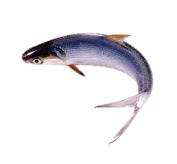 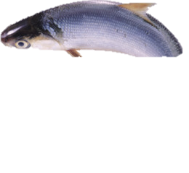 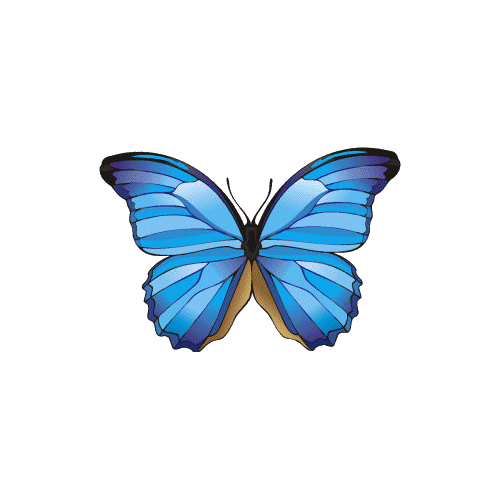 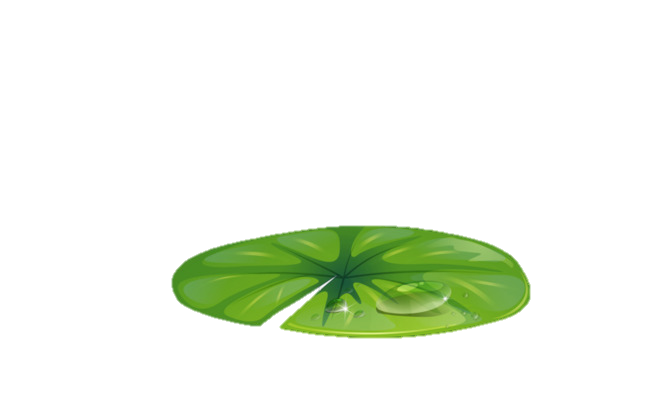 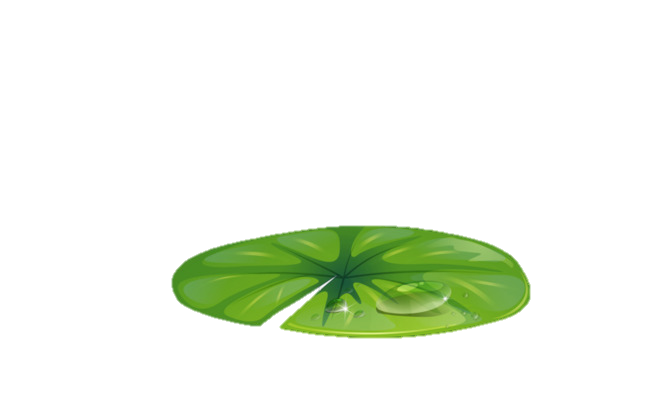 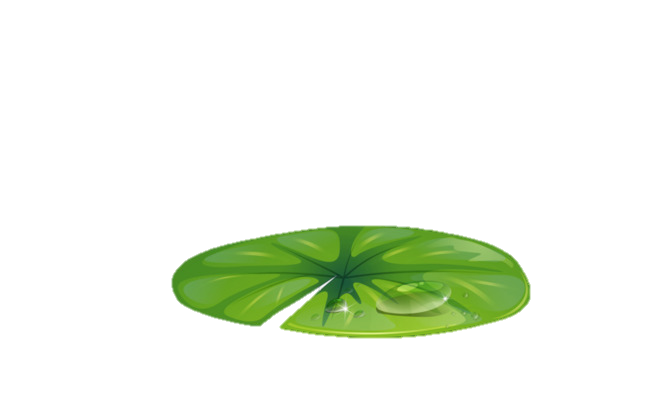 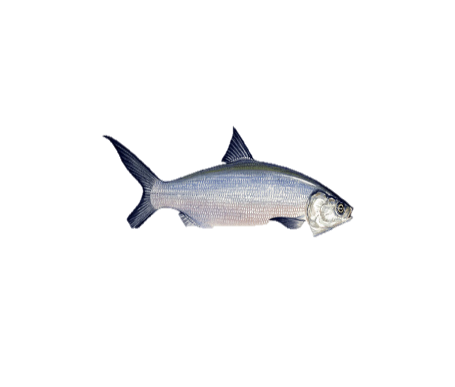 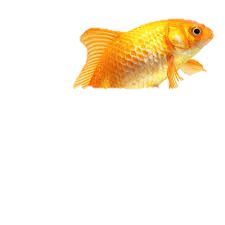 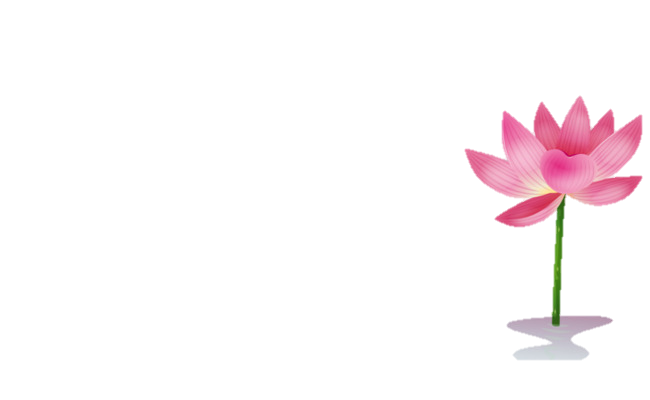 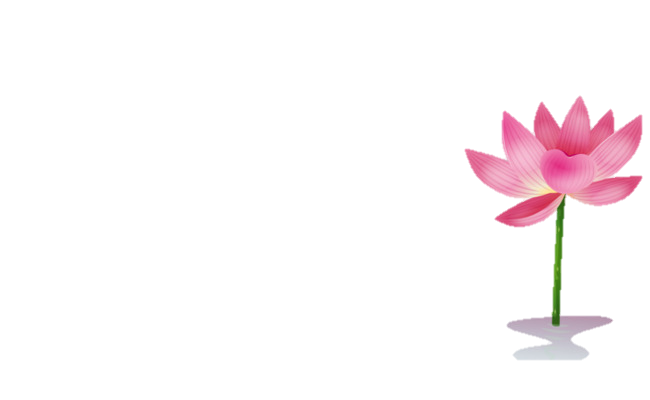 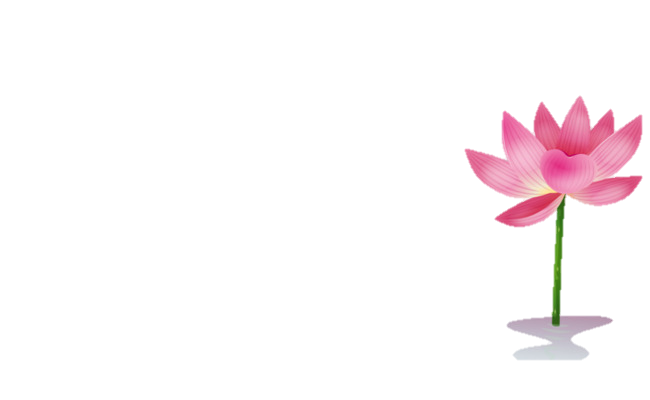 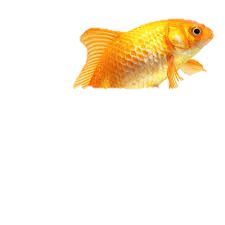 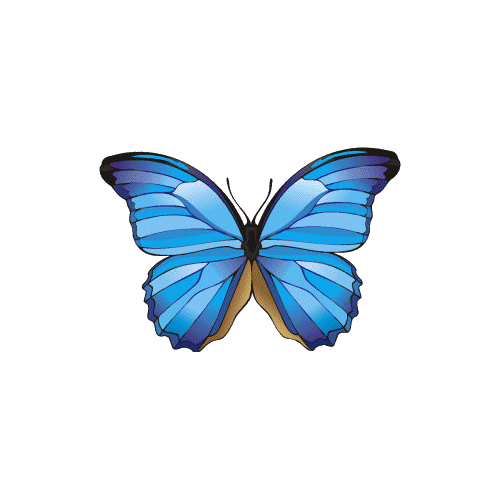 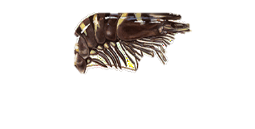 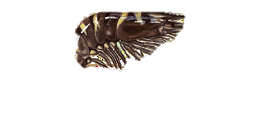 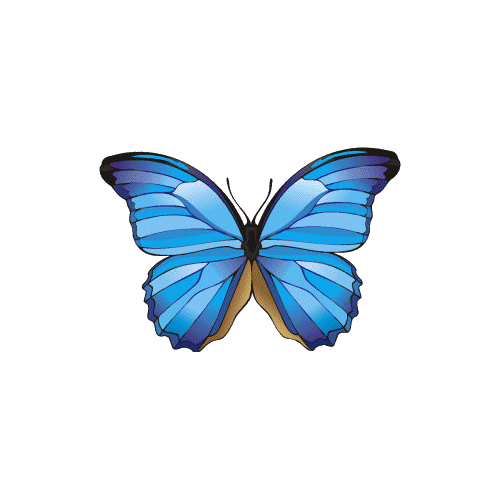 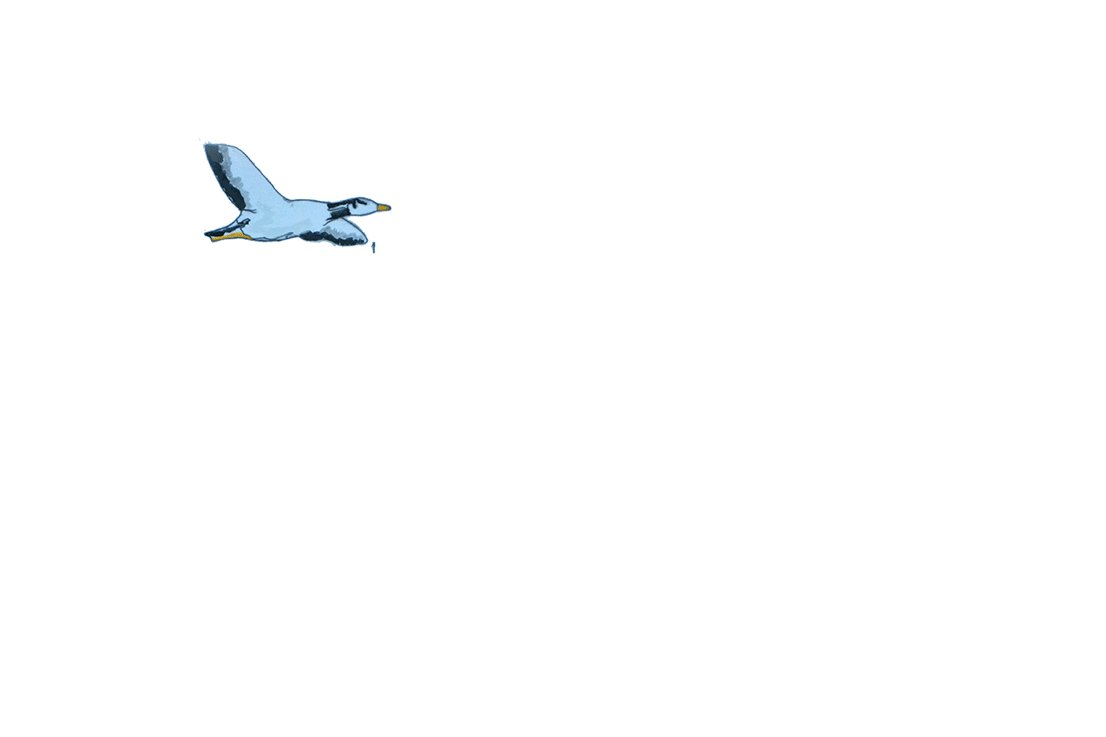 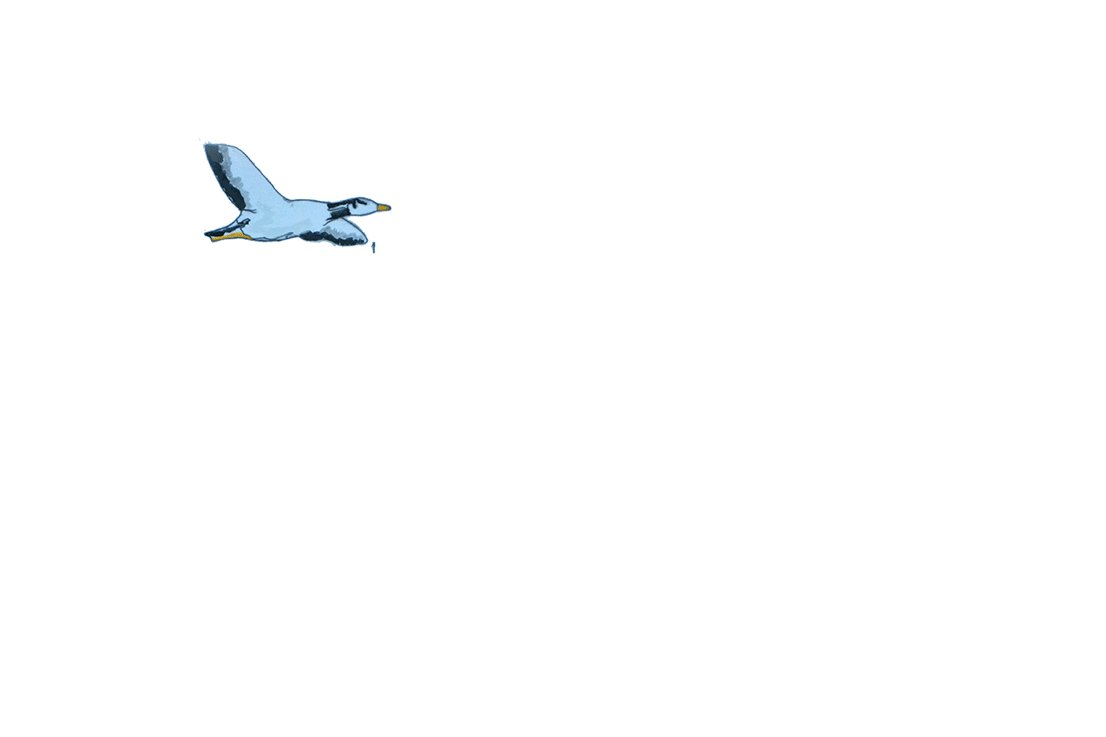 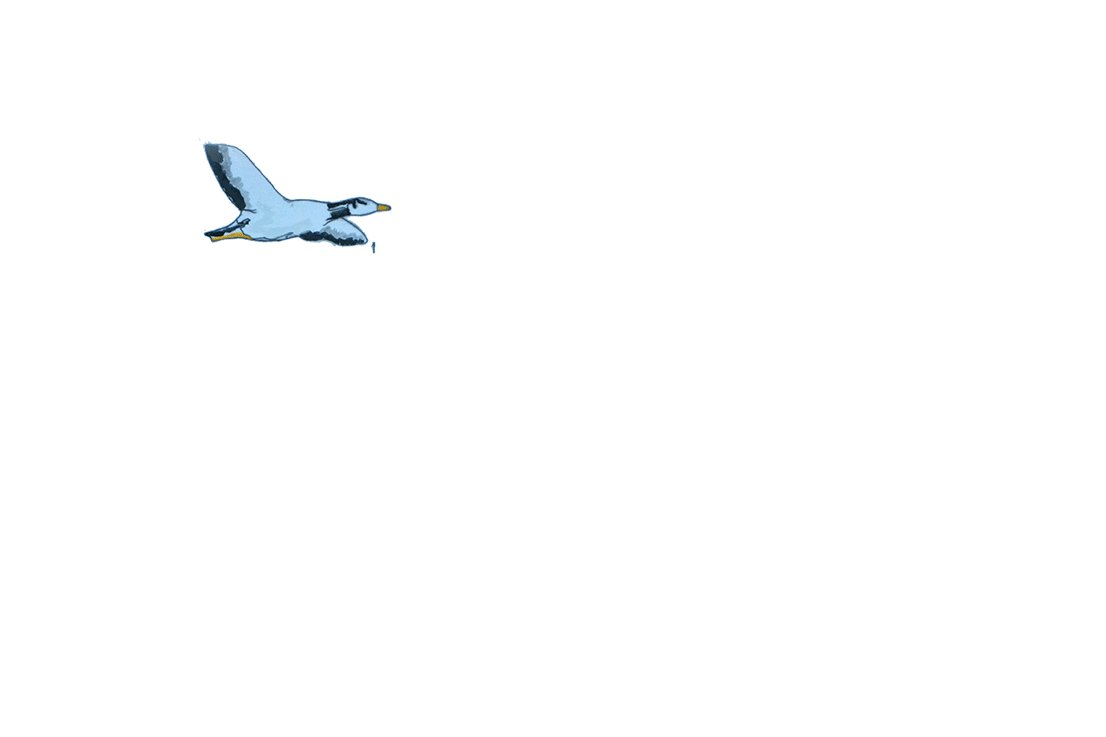 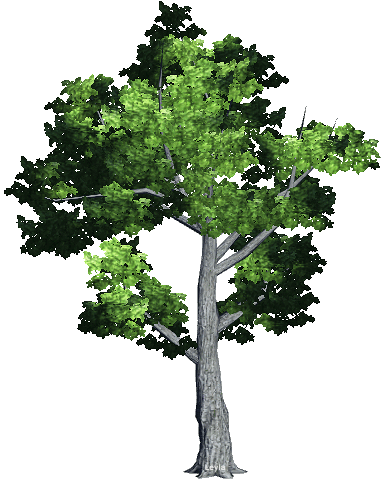 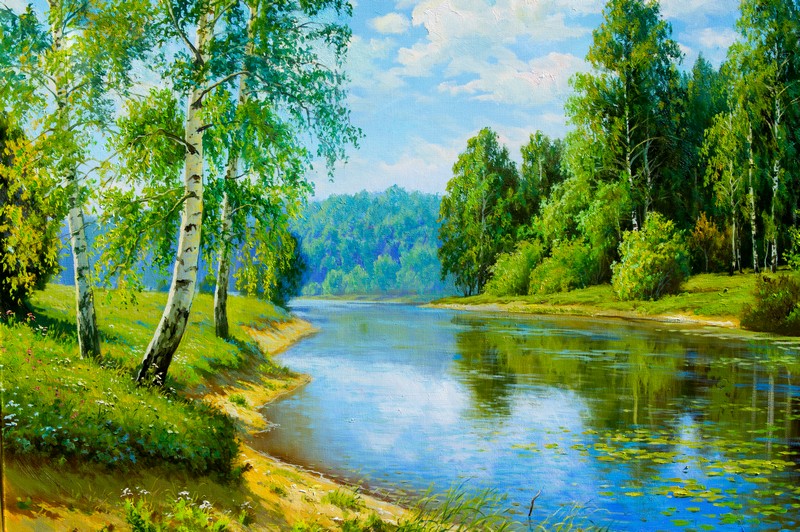 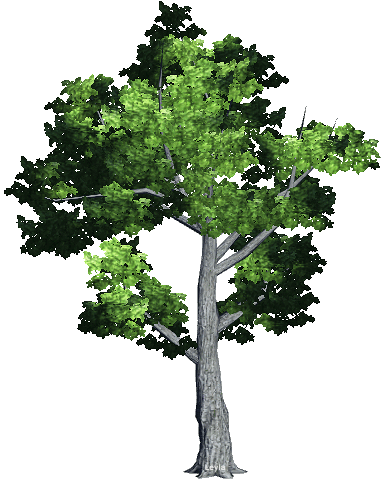 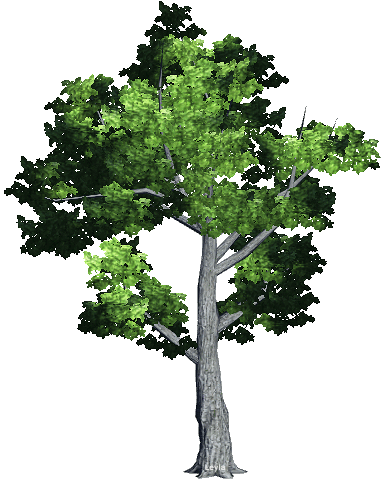 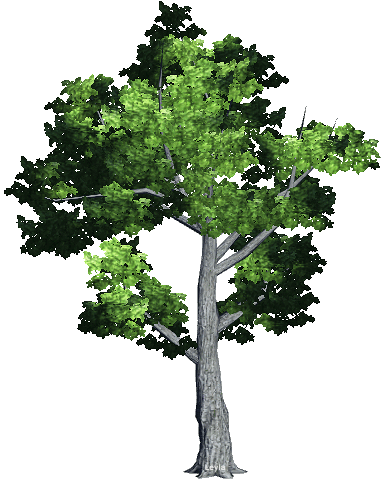 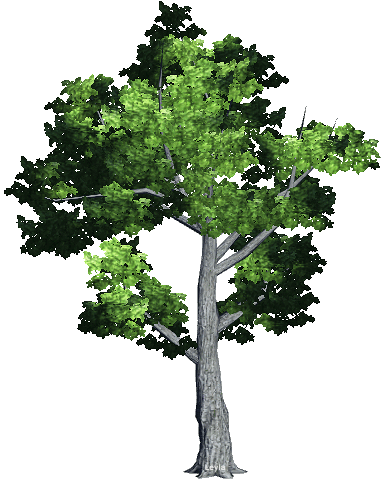 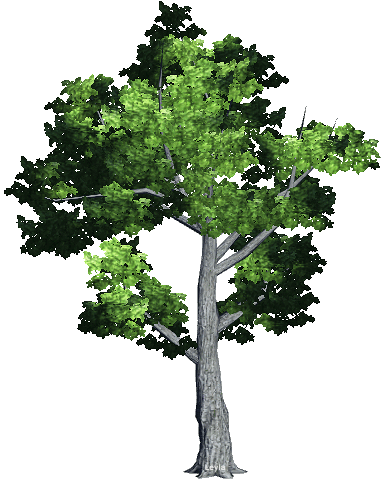 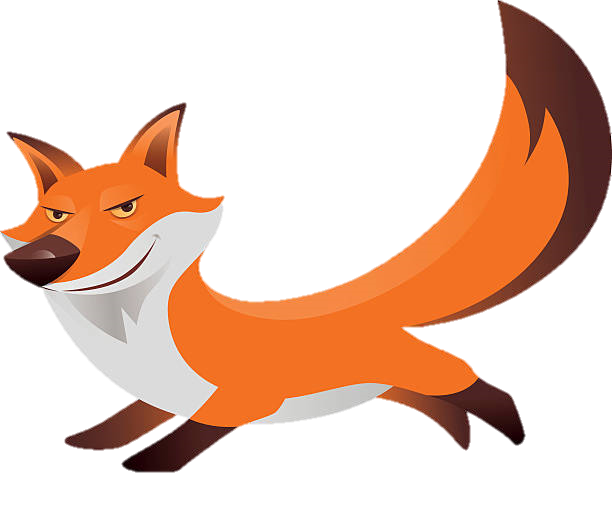 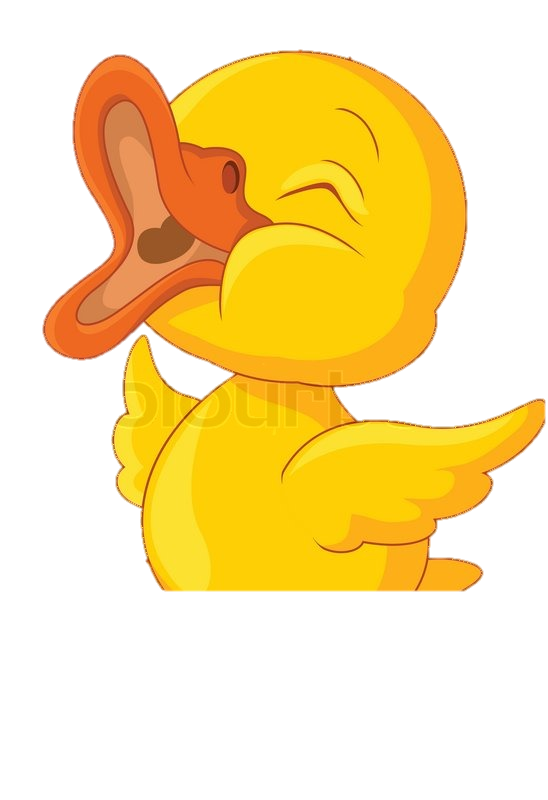 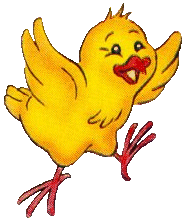 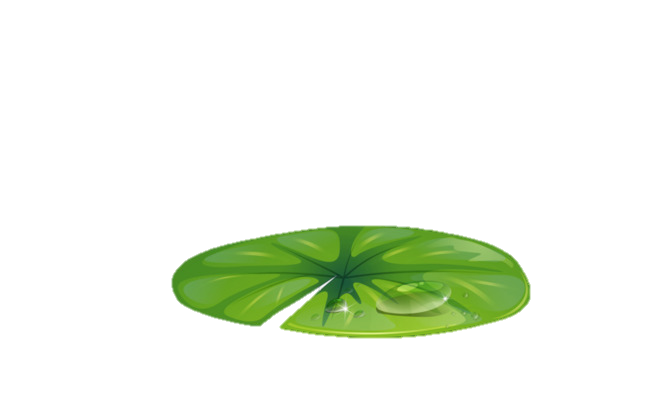 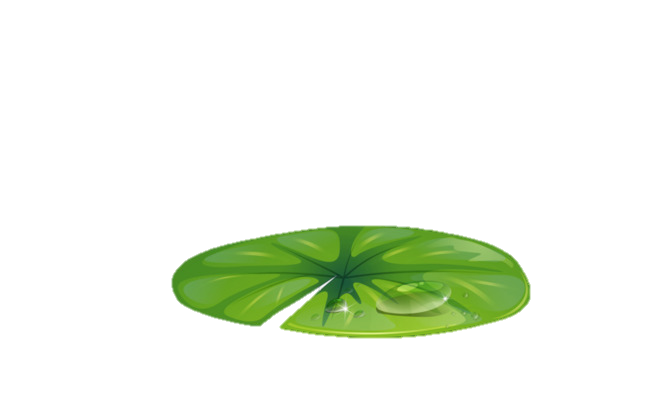 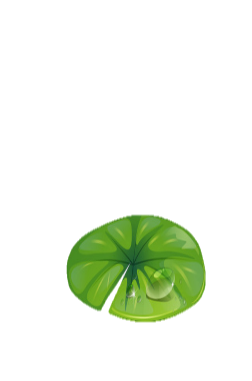 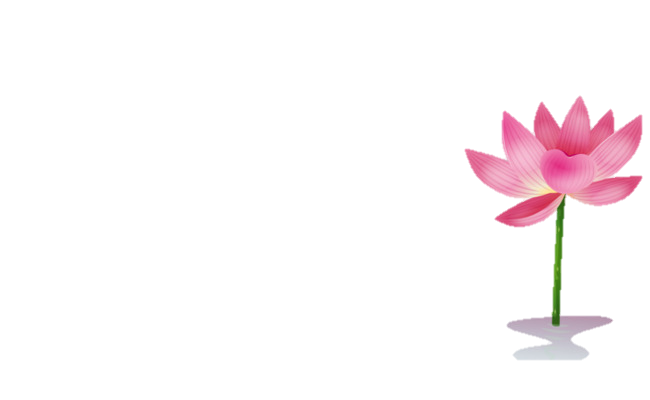 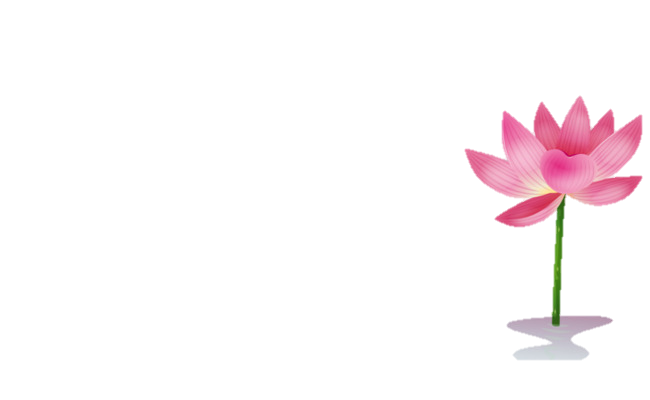 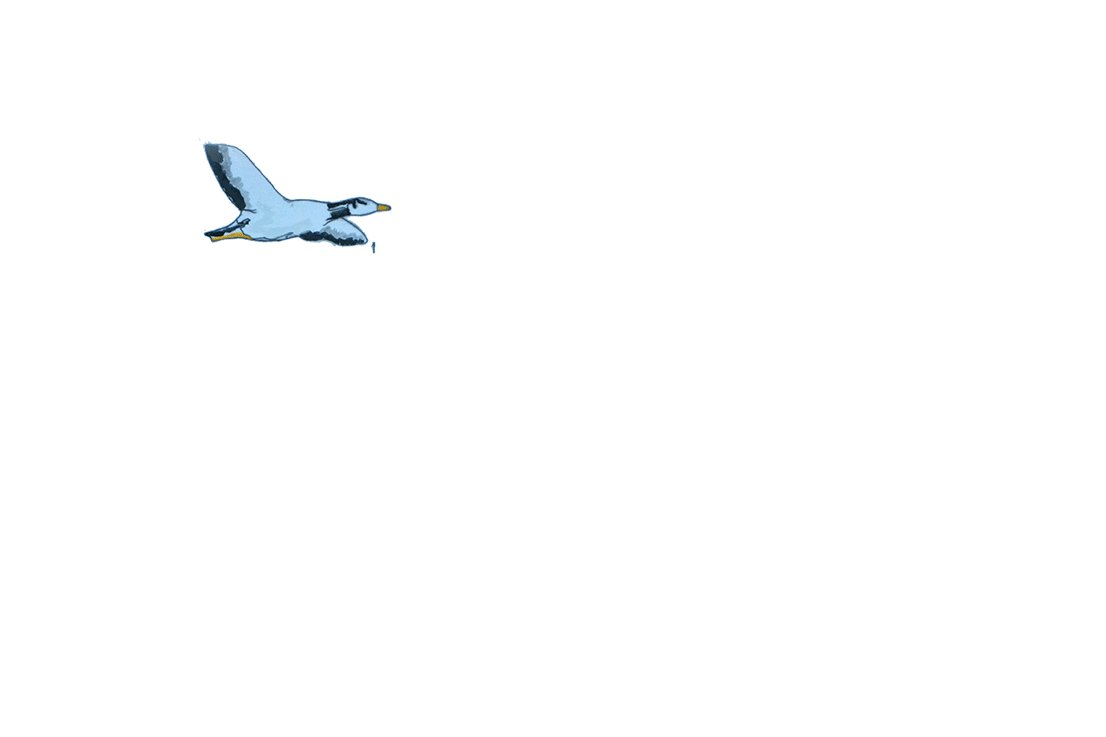 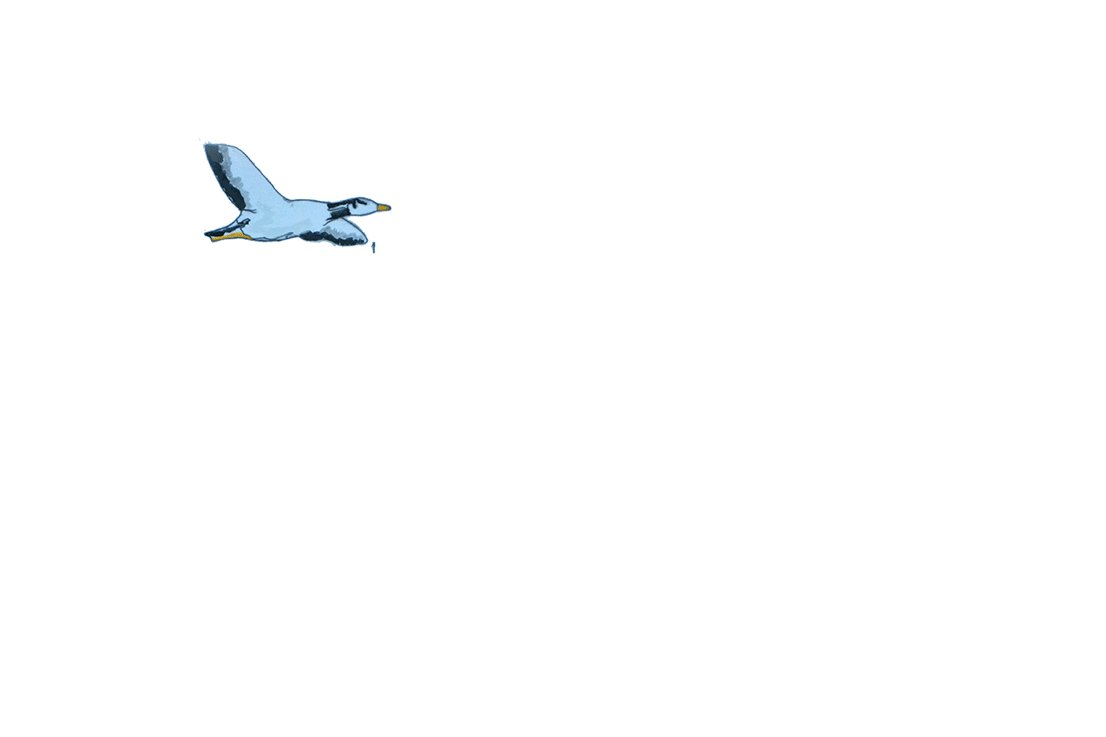 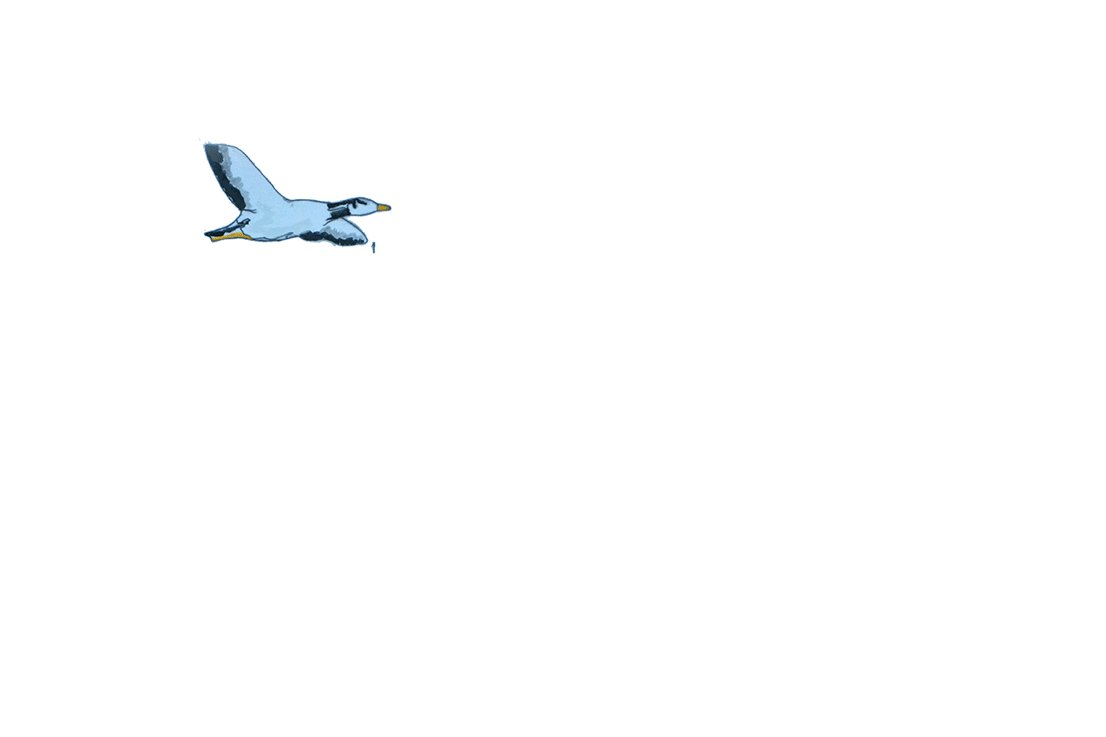 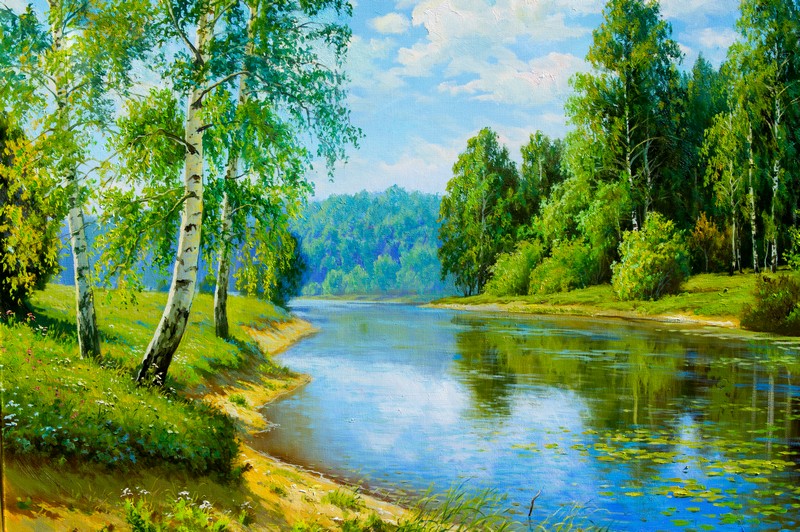 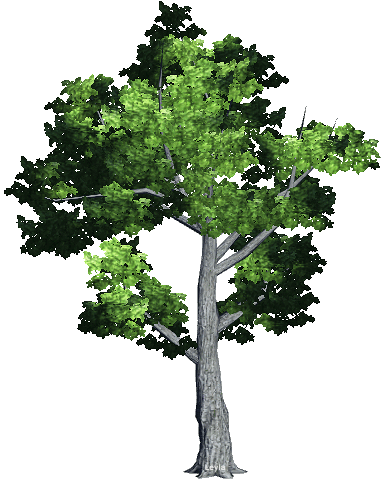 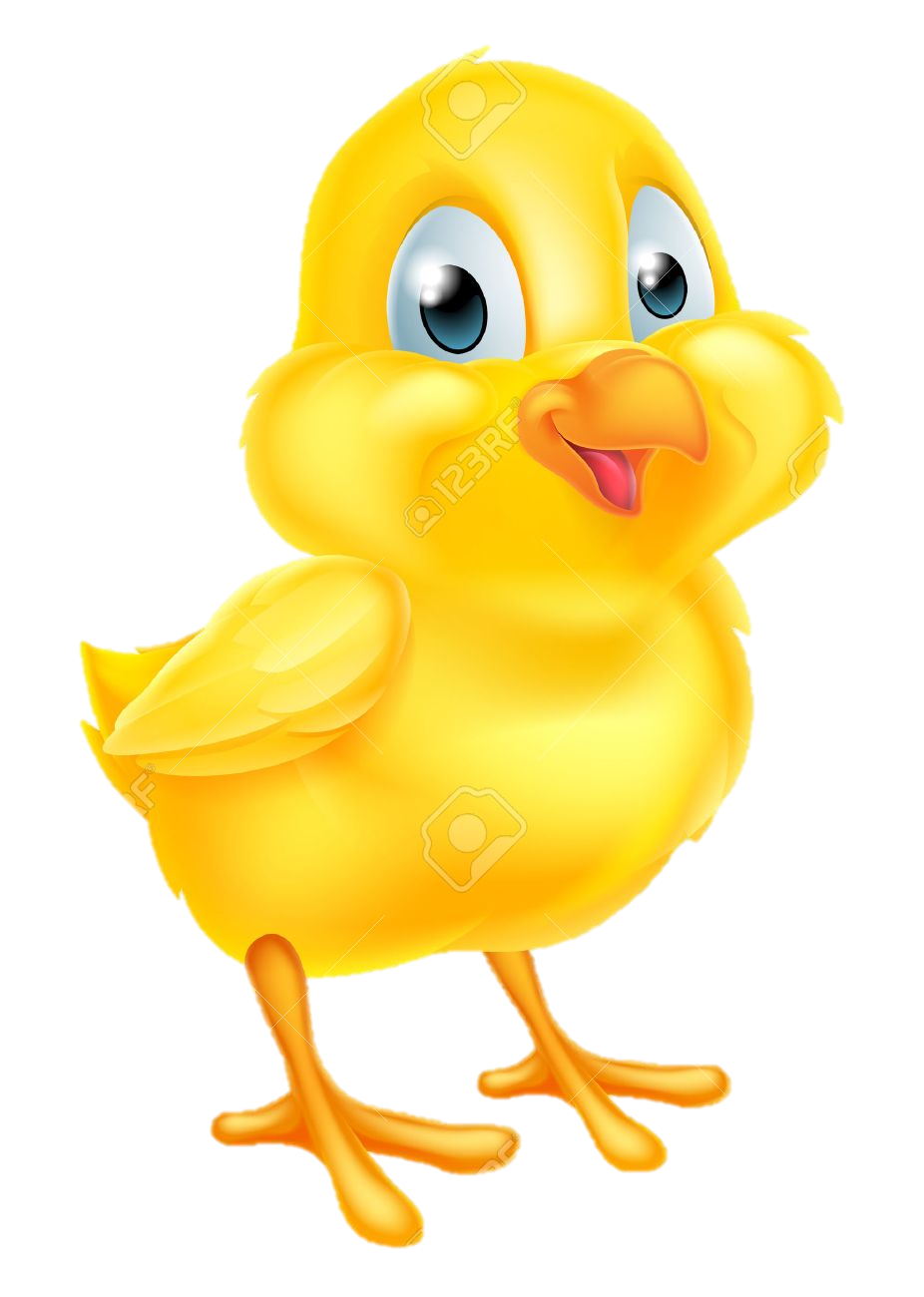 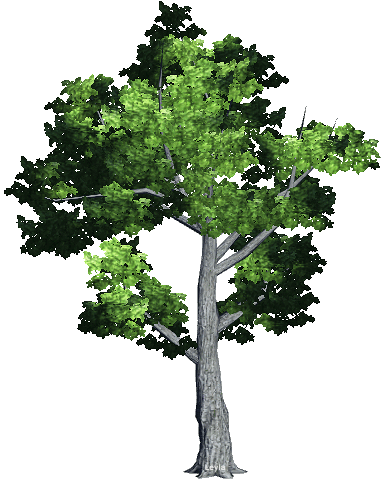 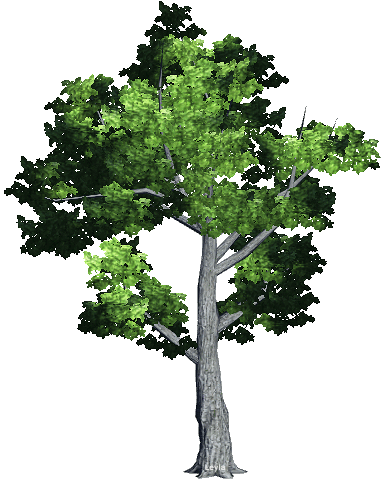 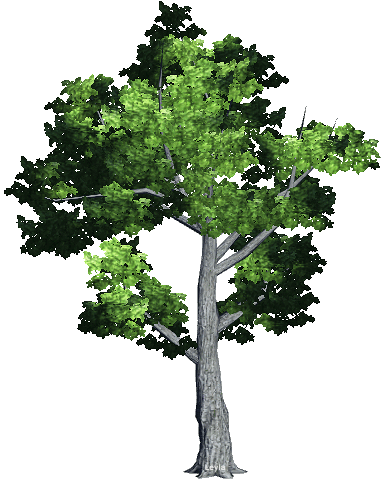 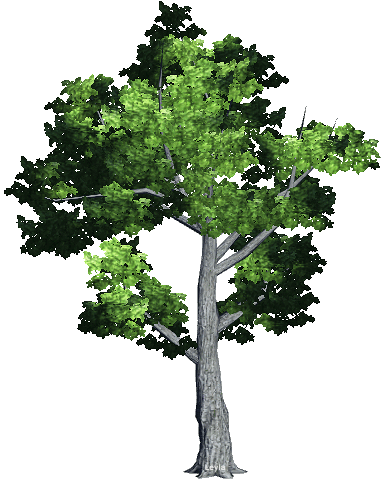 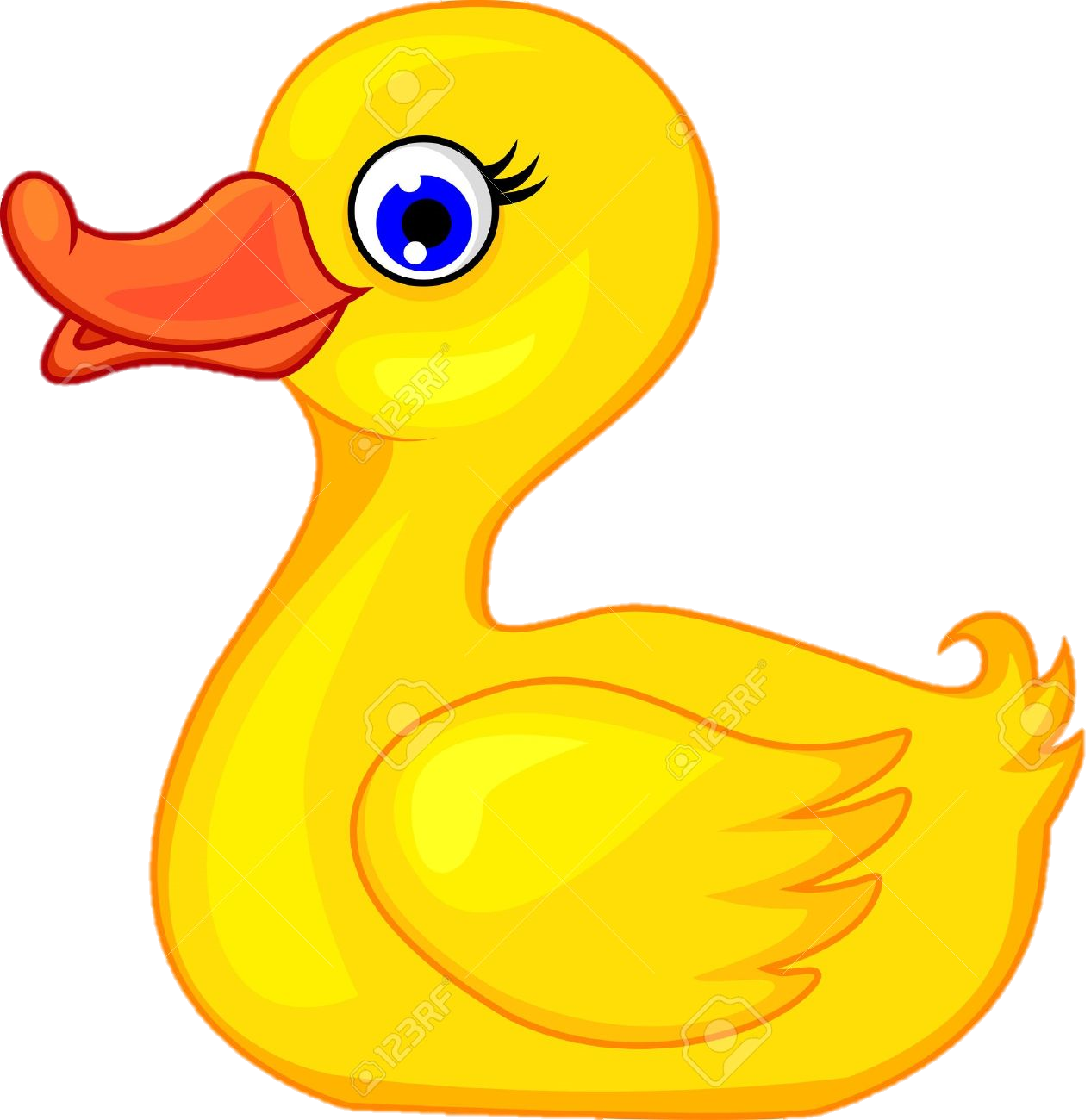 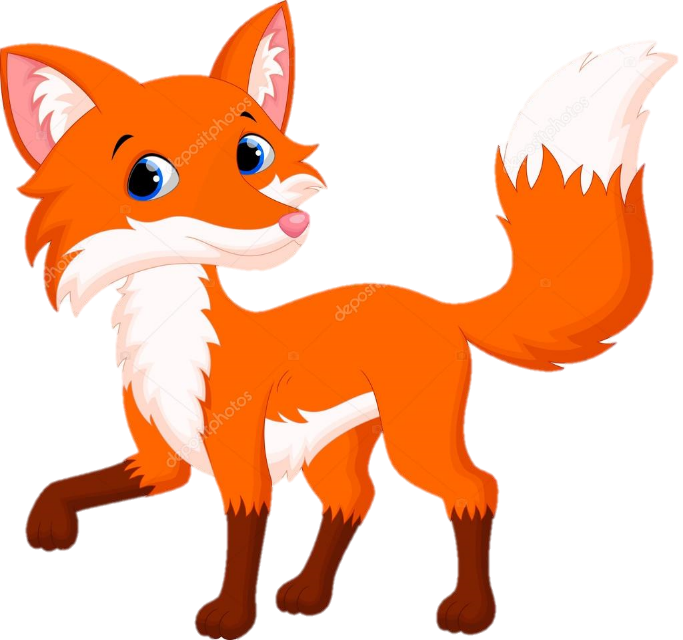 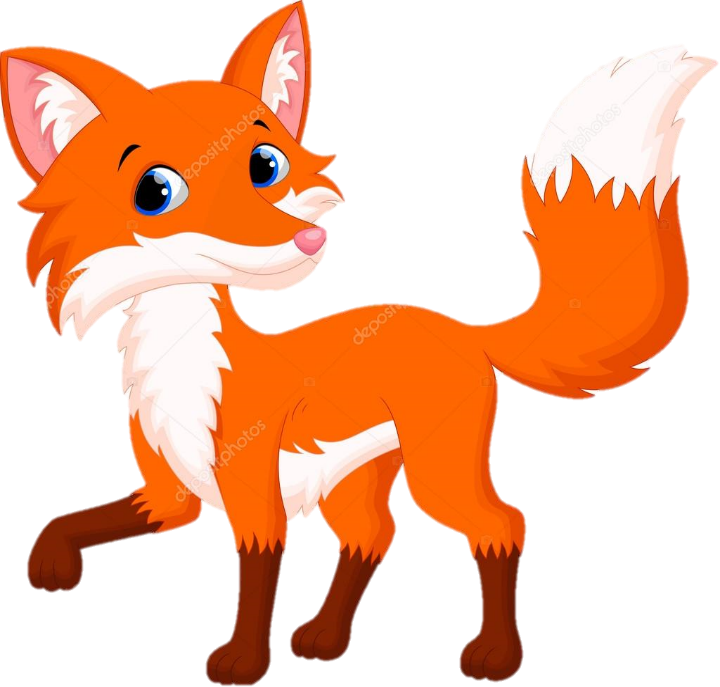 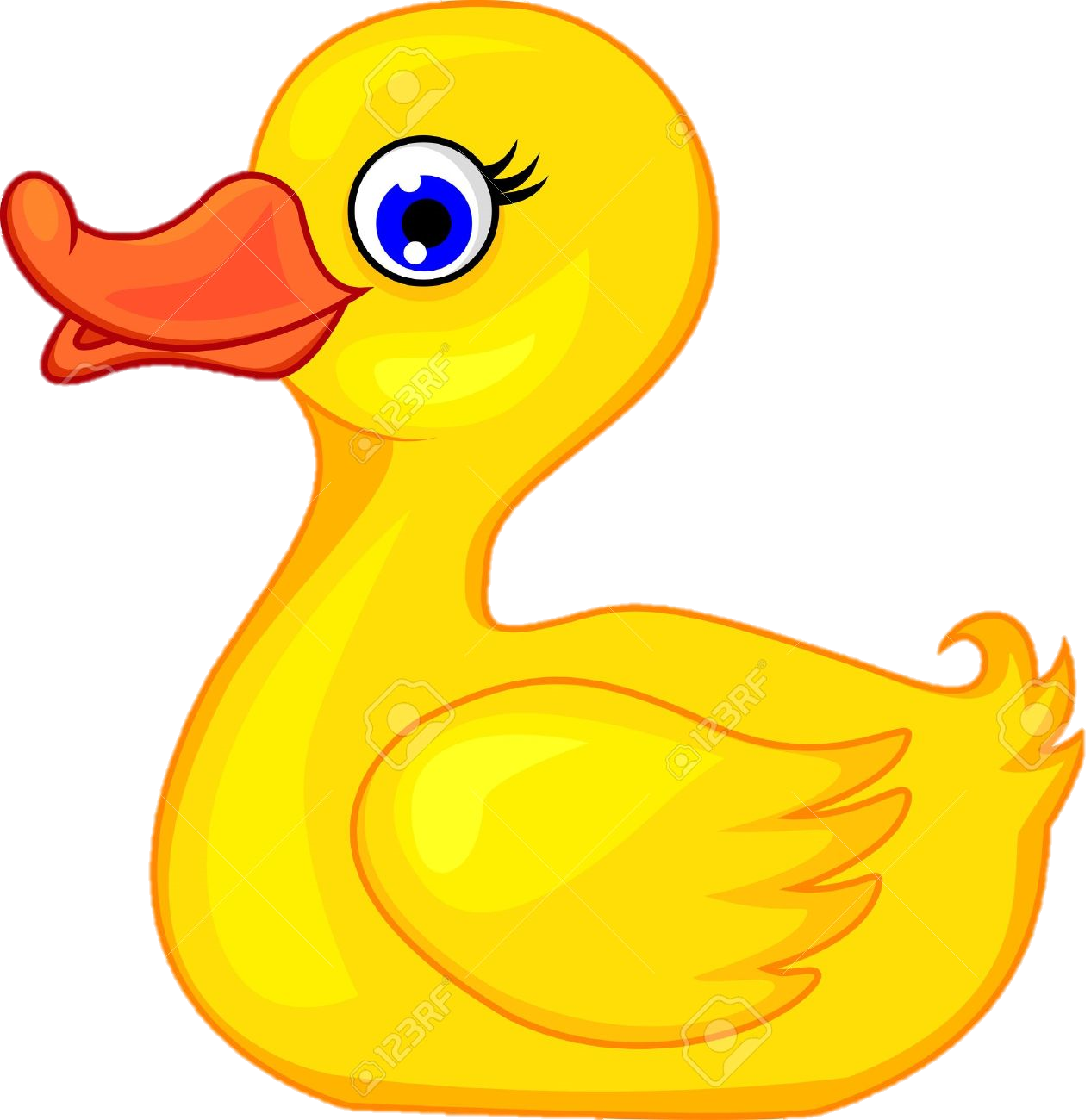 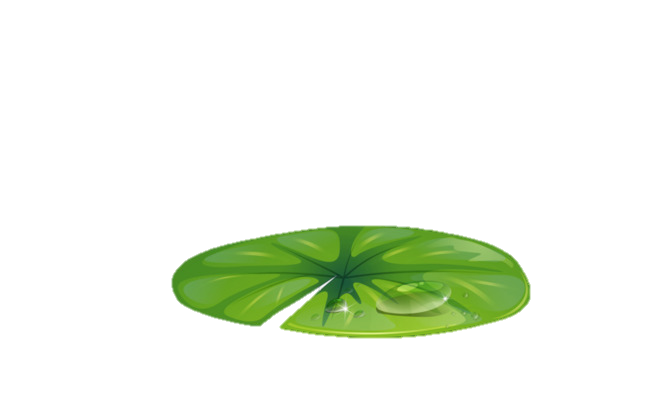 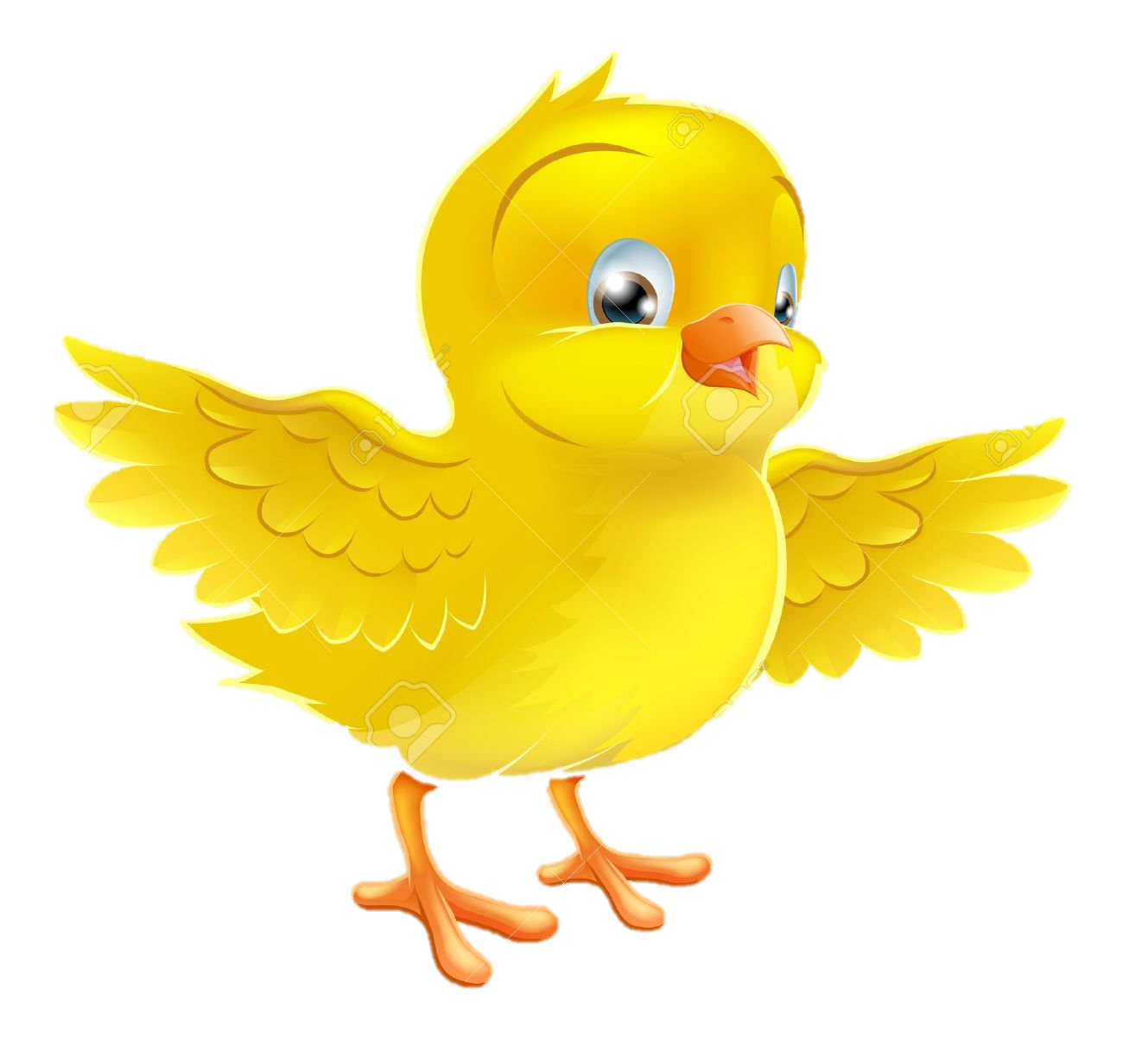 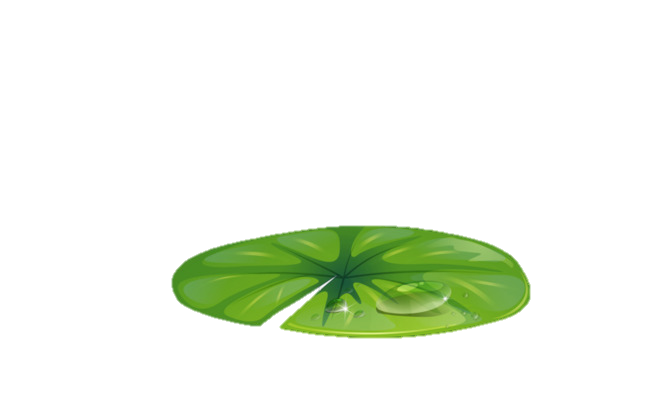 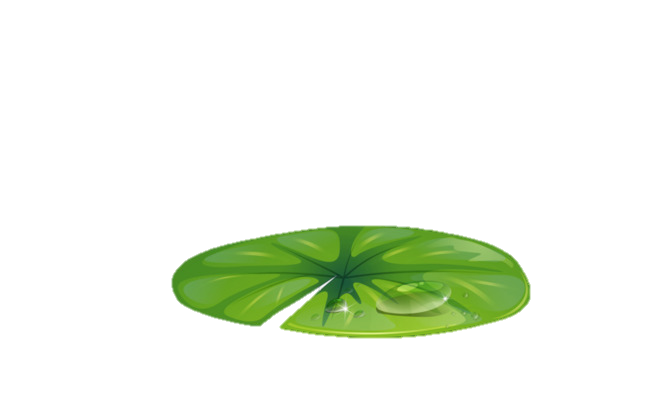 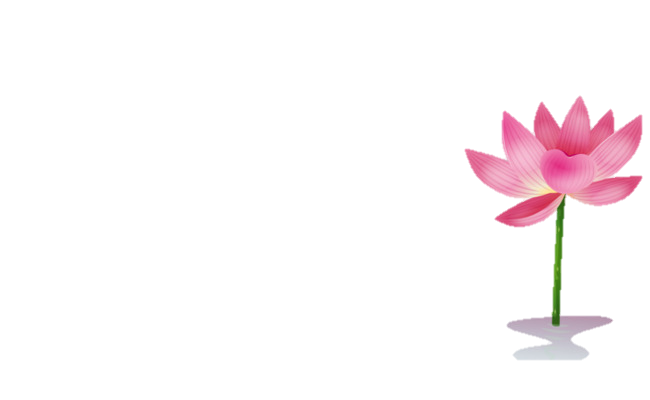 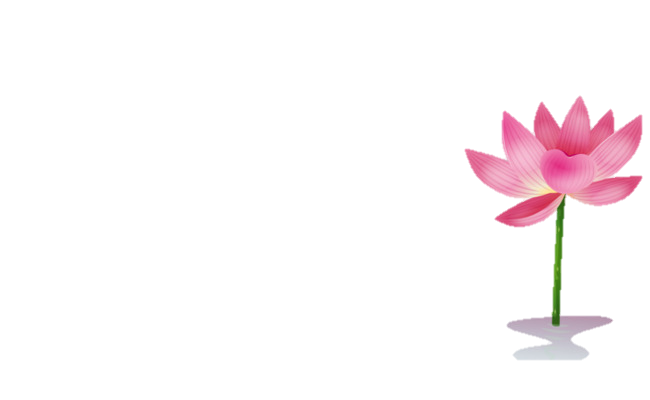 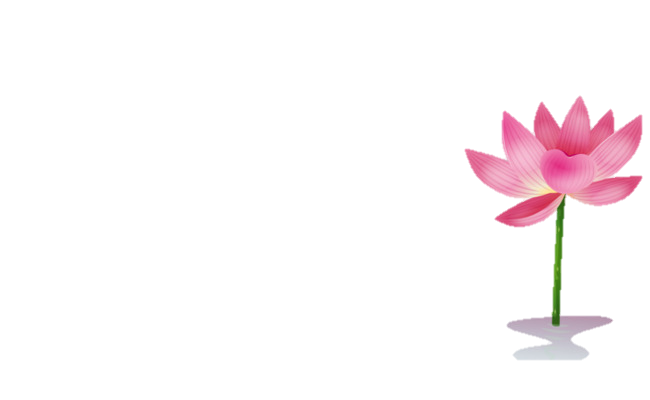 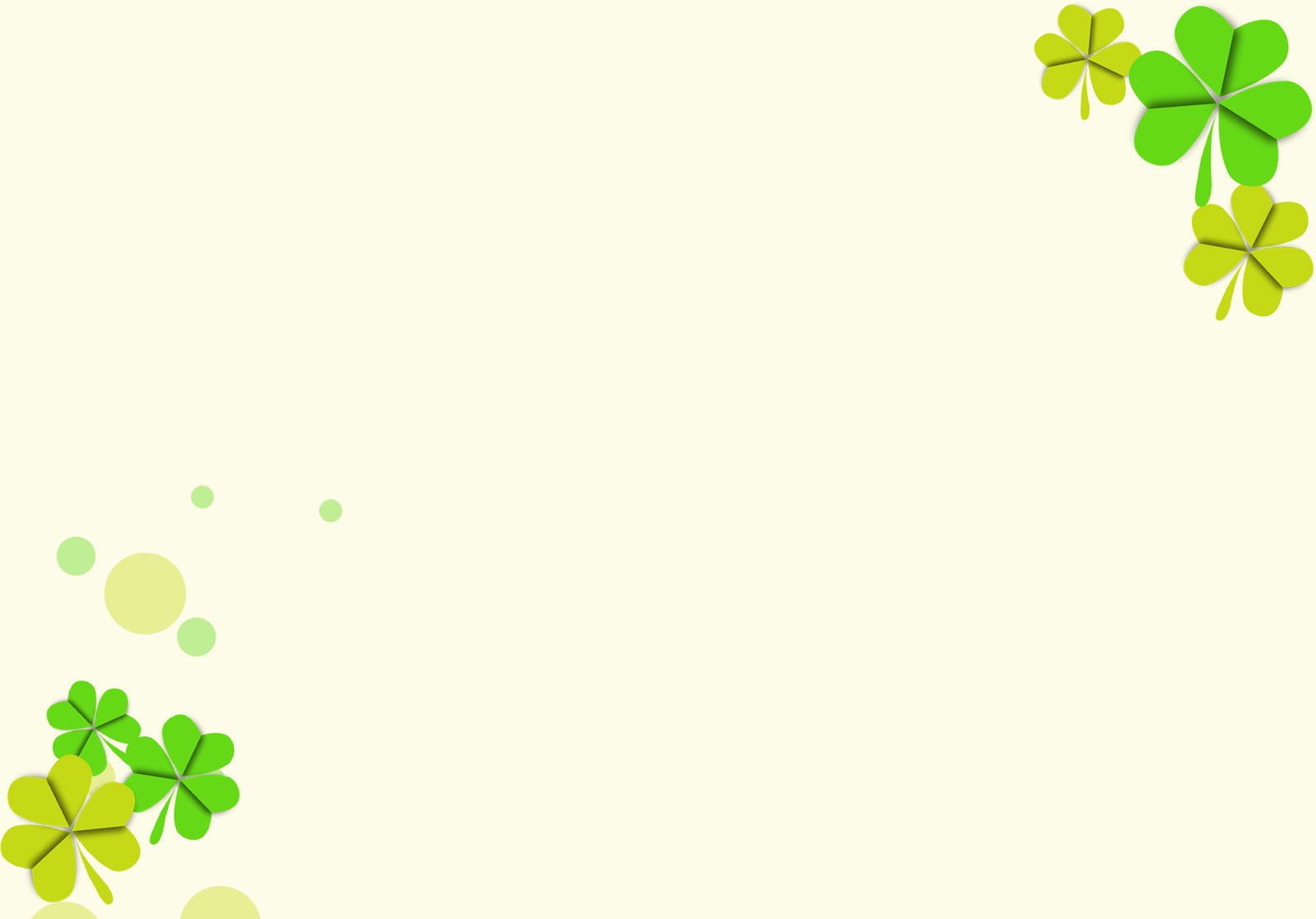 TRONG TRUYỆN CÓ NHỮNG NHÂN VẬT NÀO?
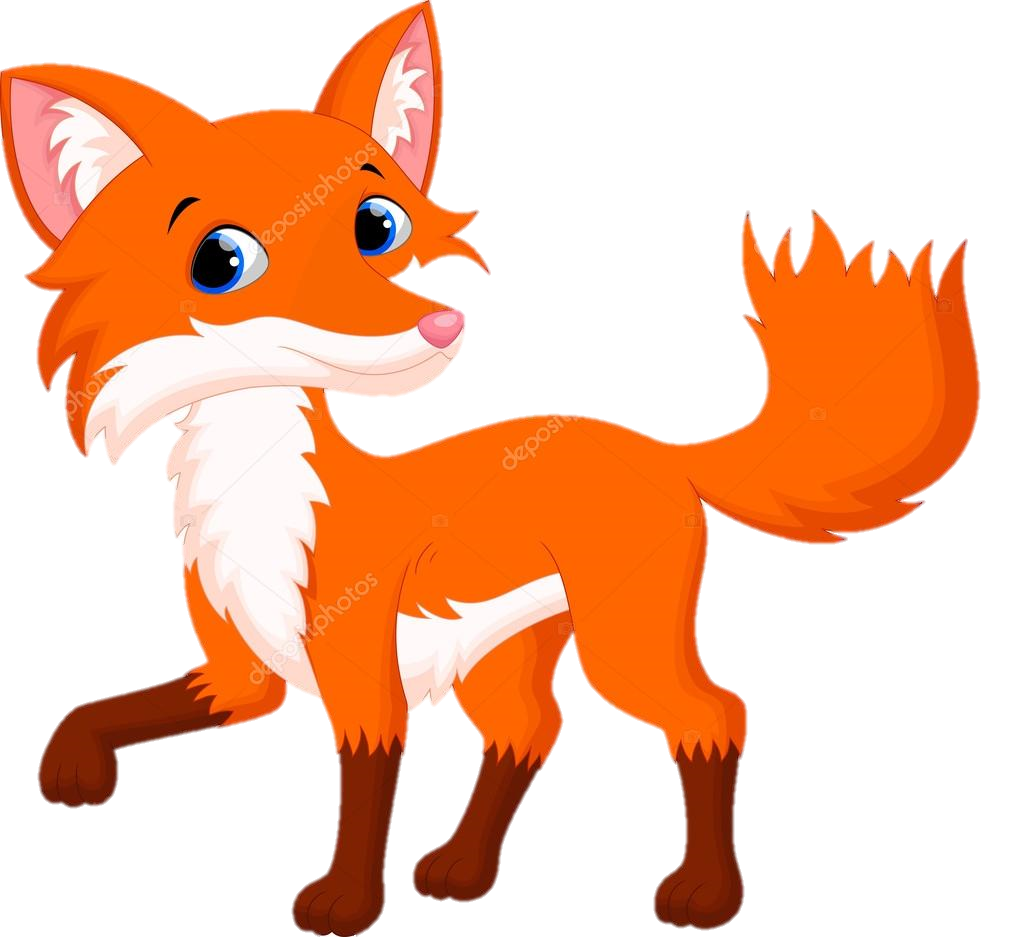 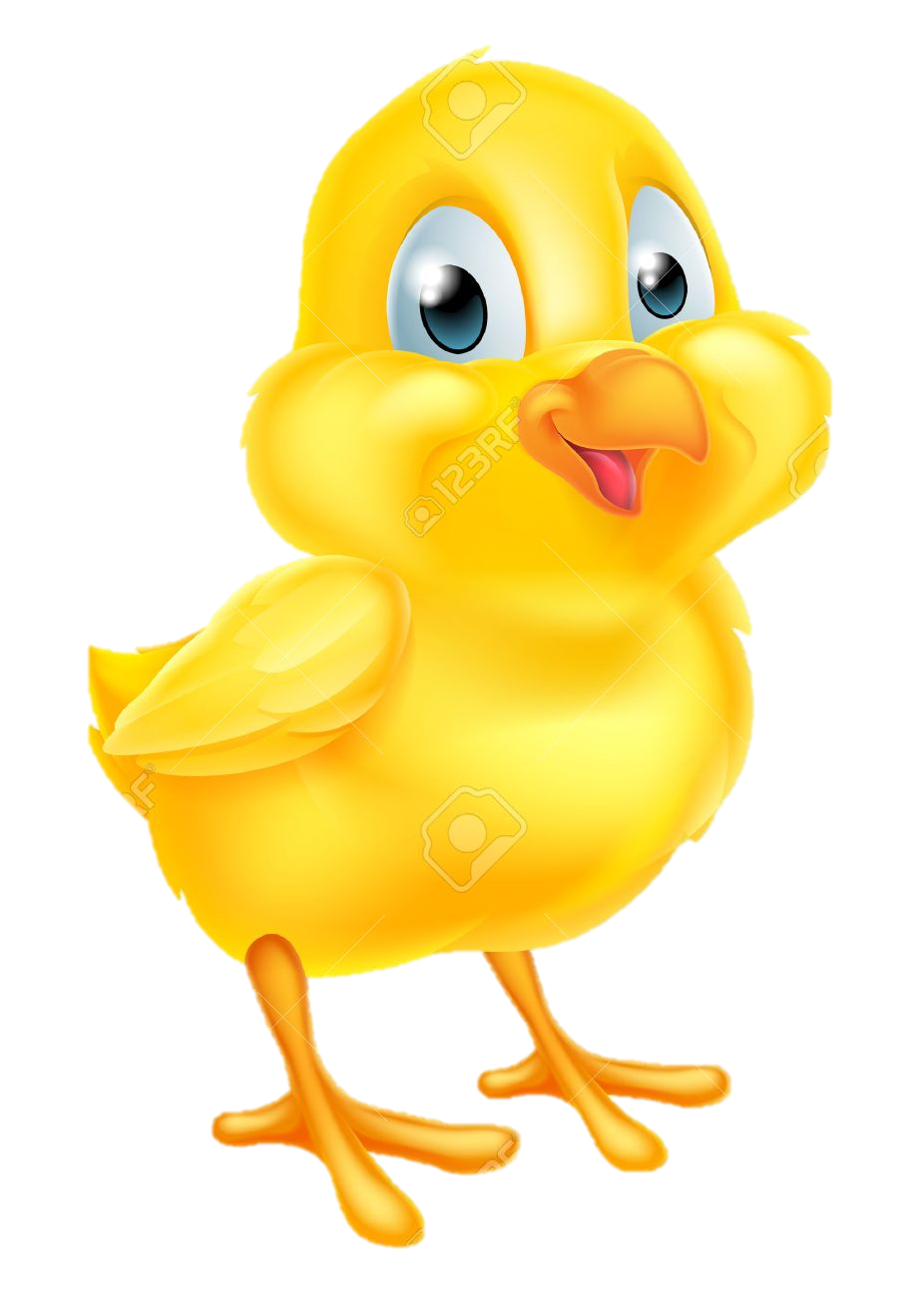 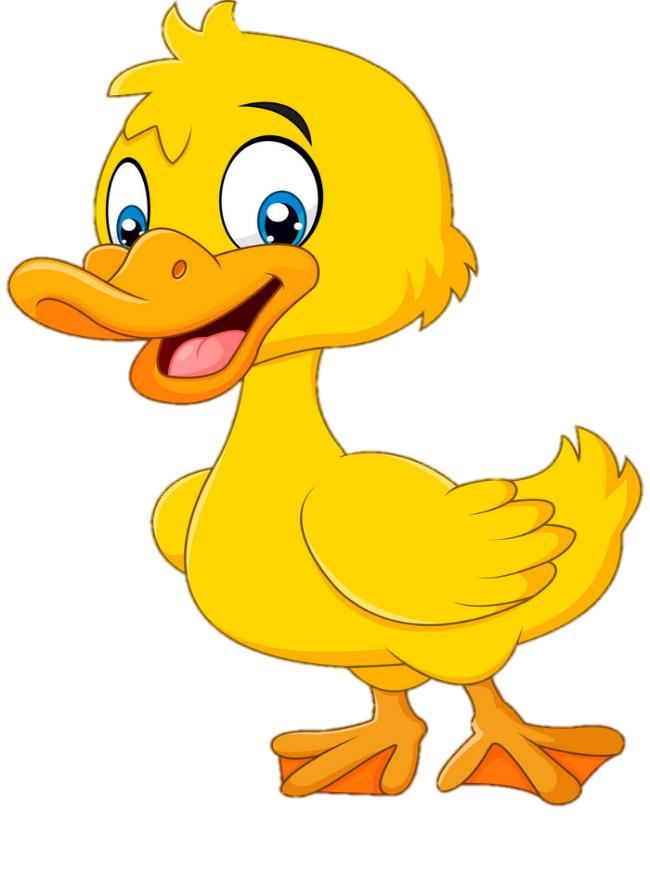 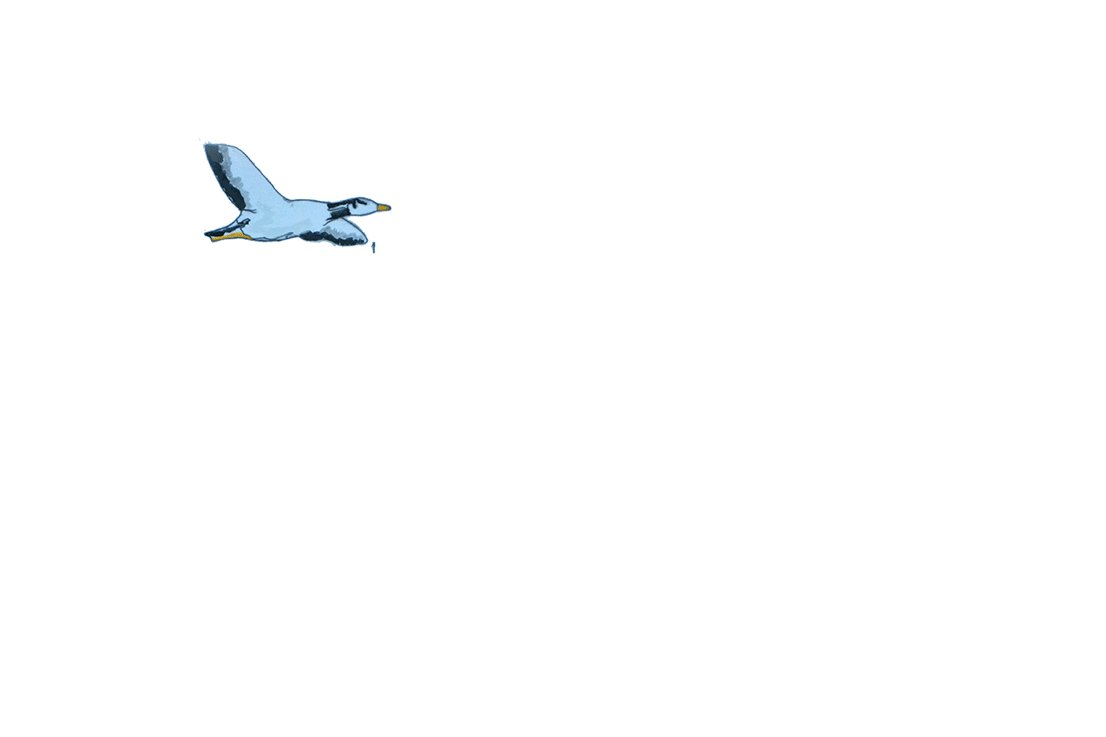 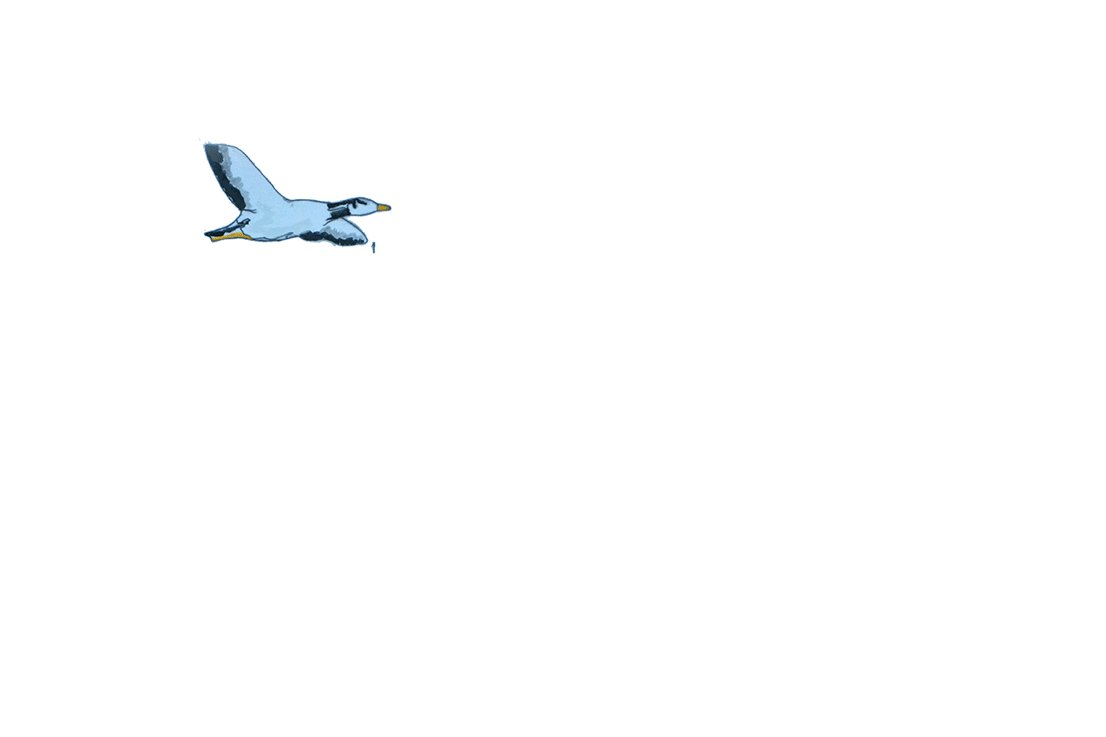 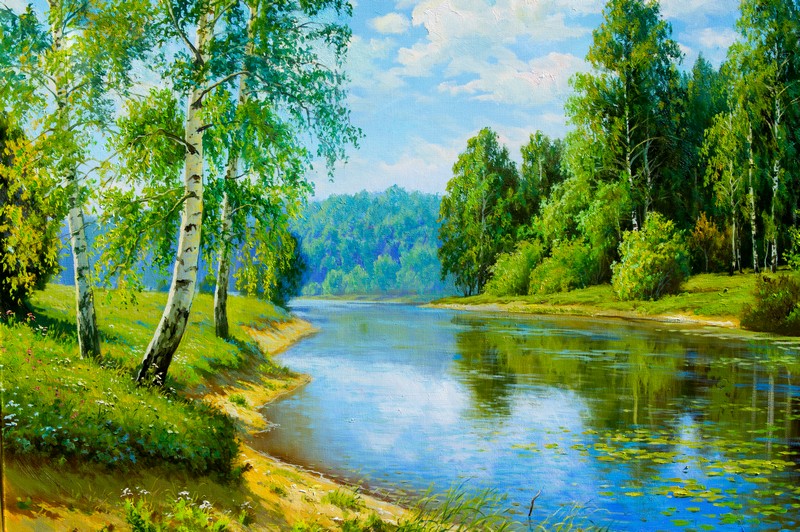 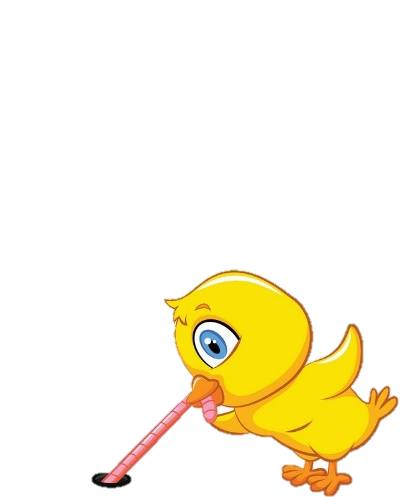 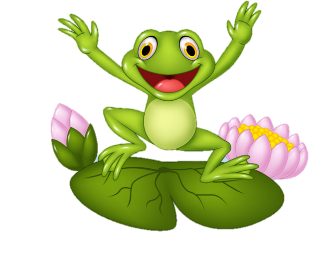 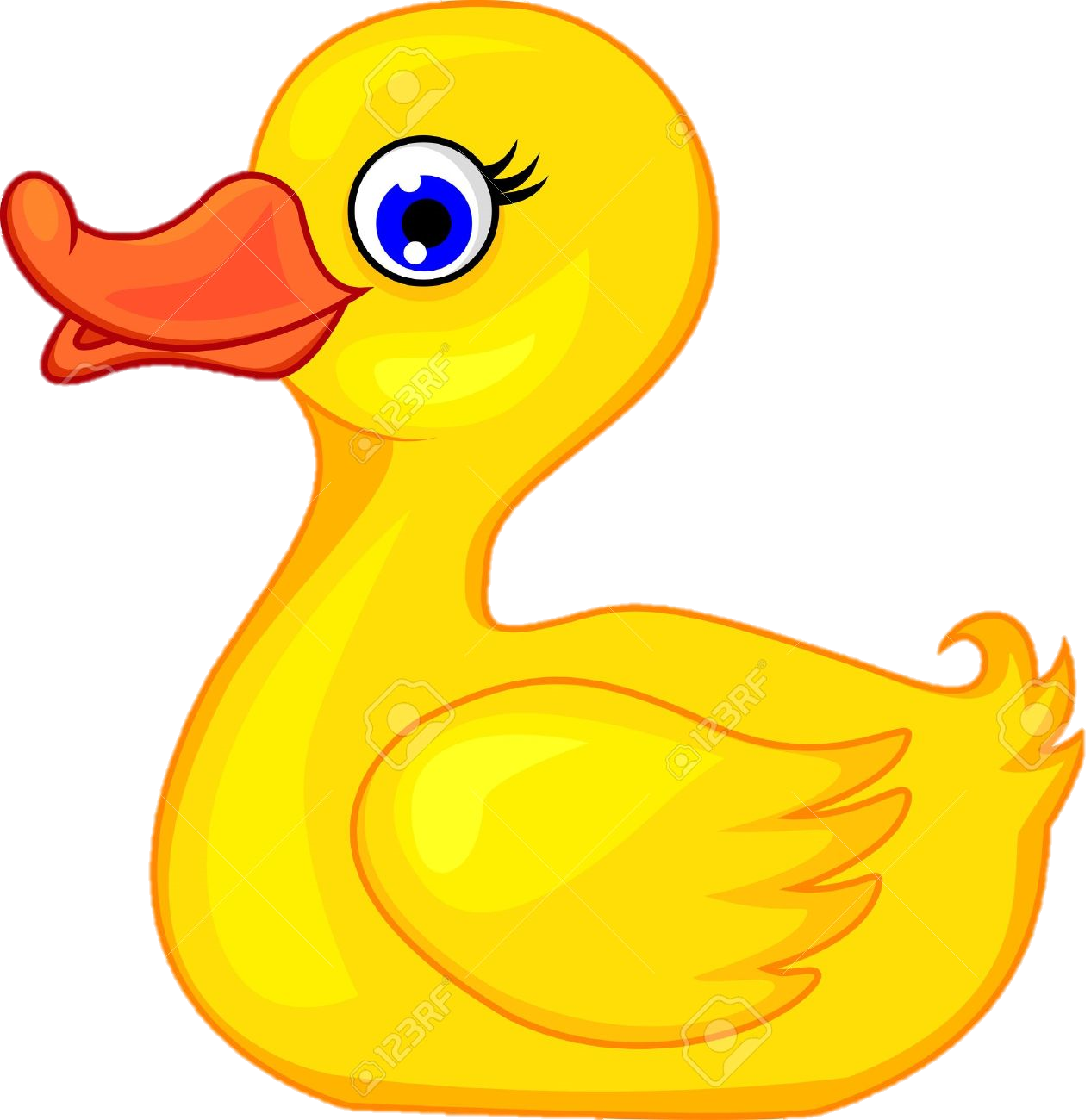 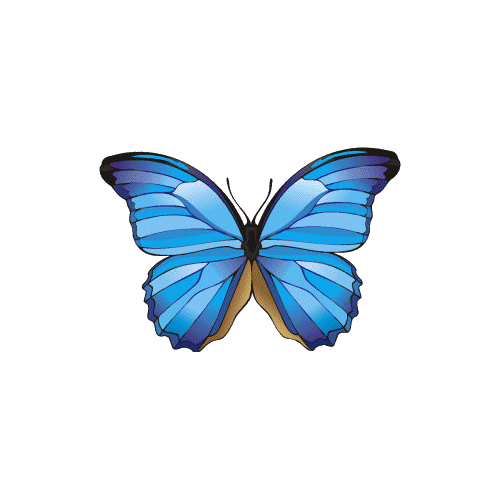 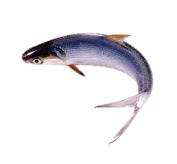 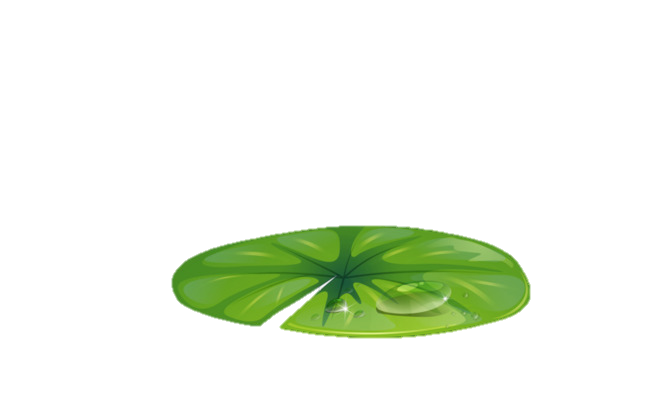 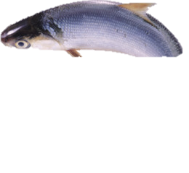 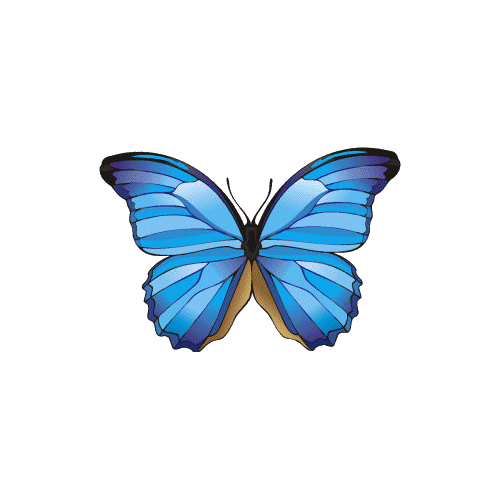 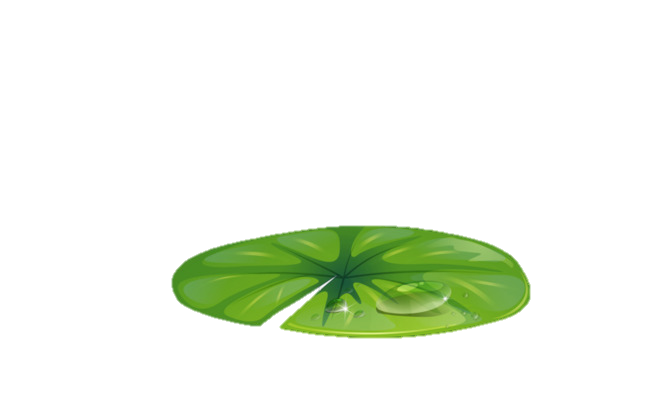 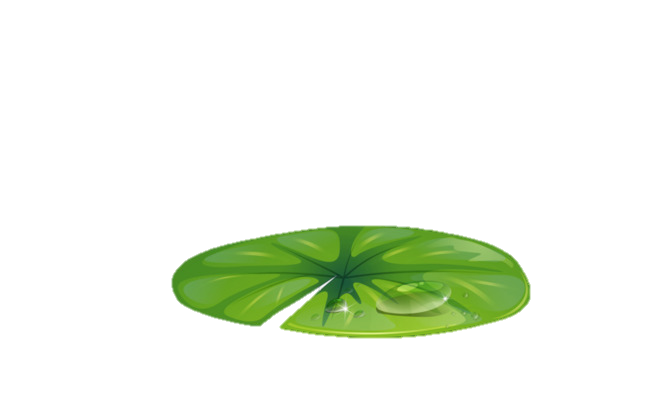 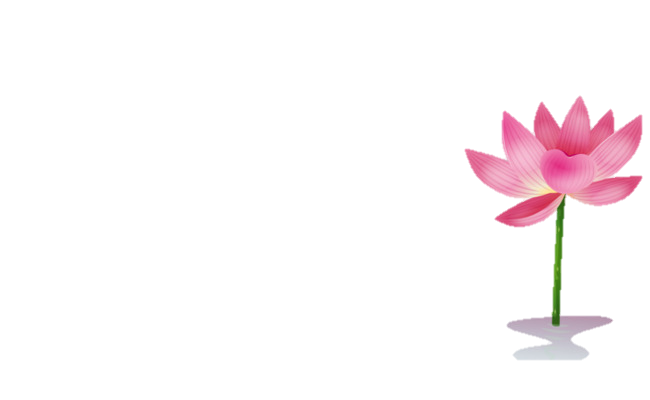 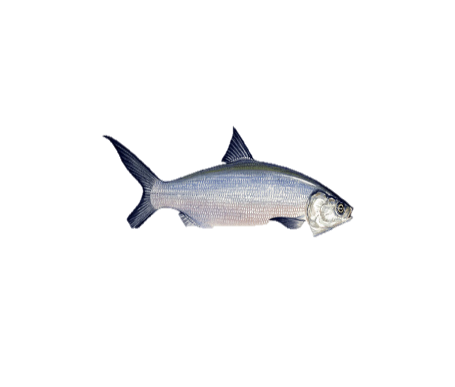 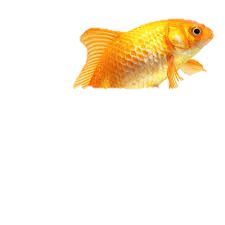 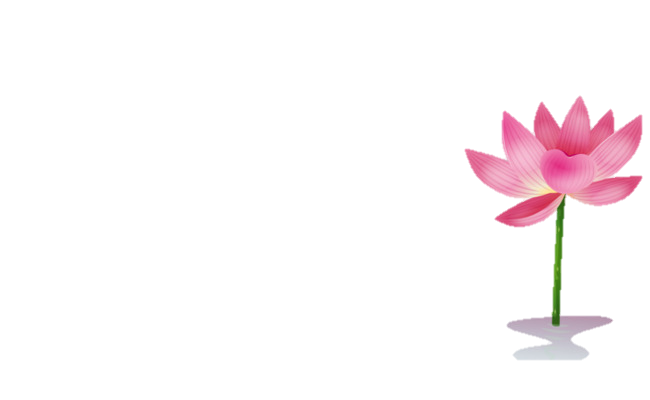 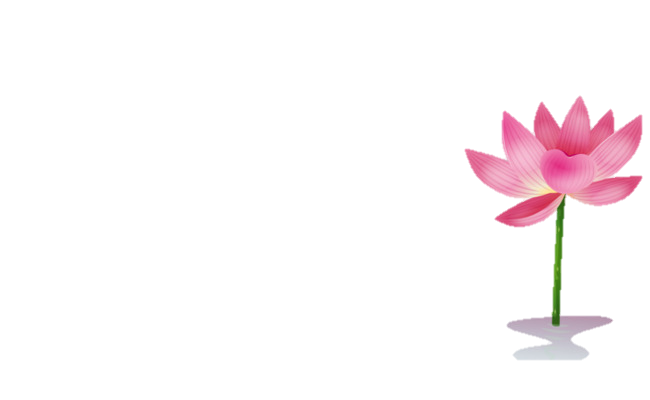 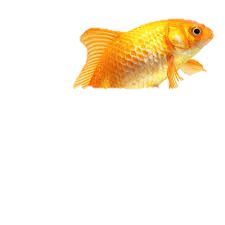 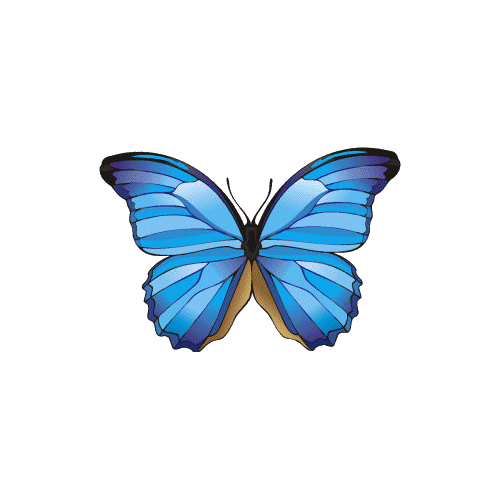 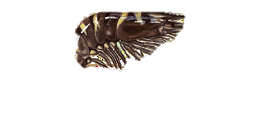 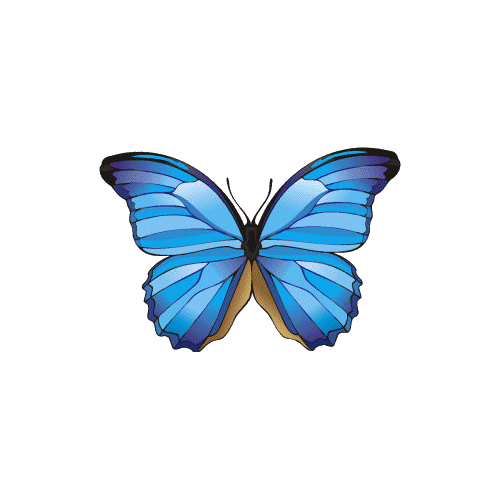 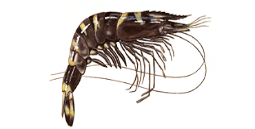 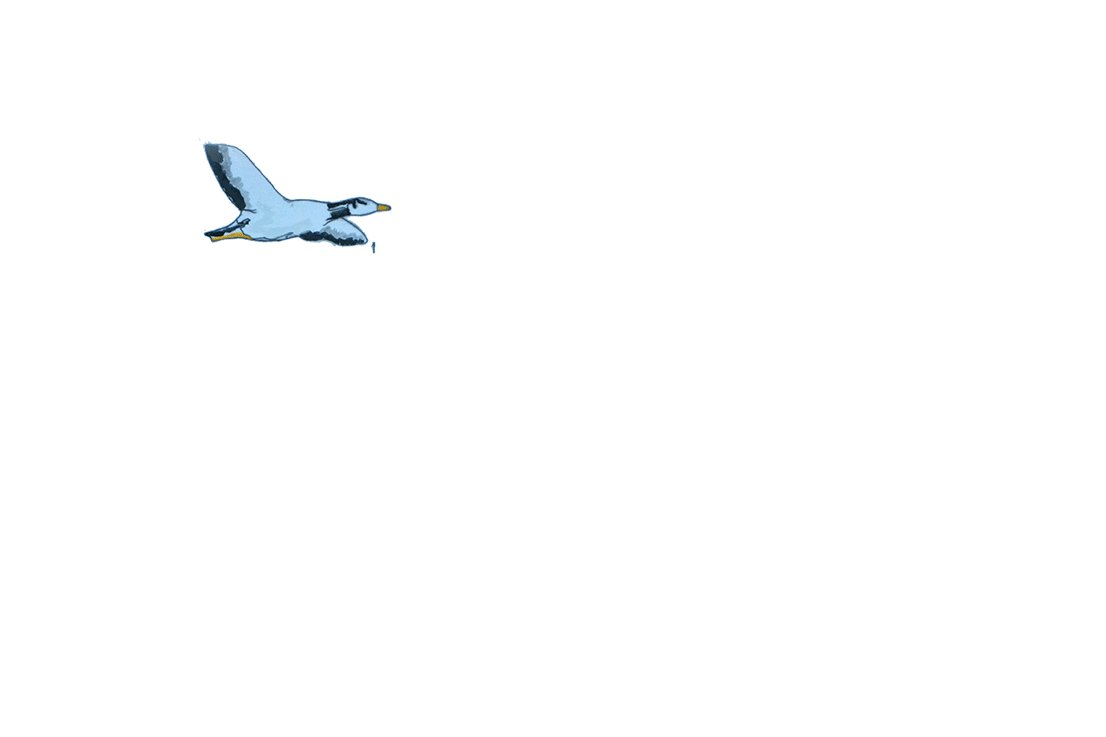 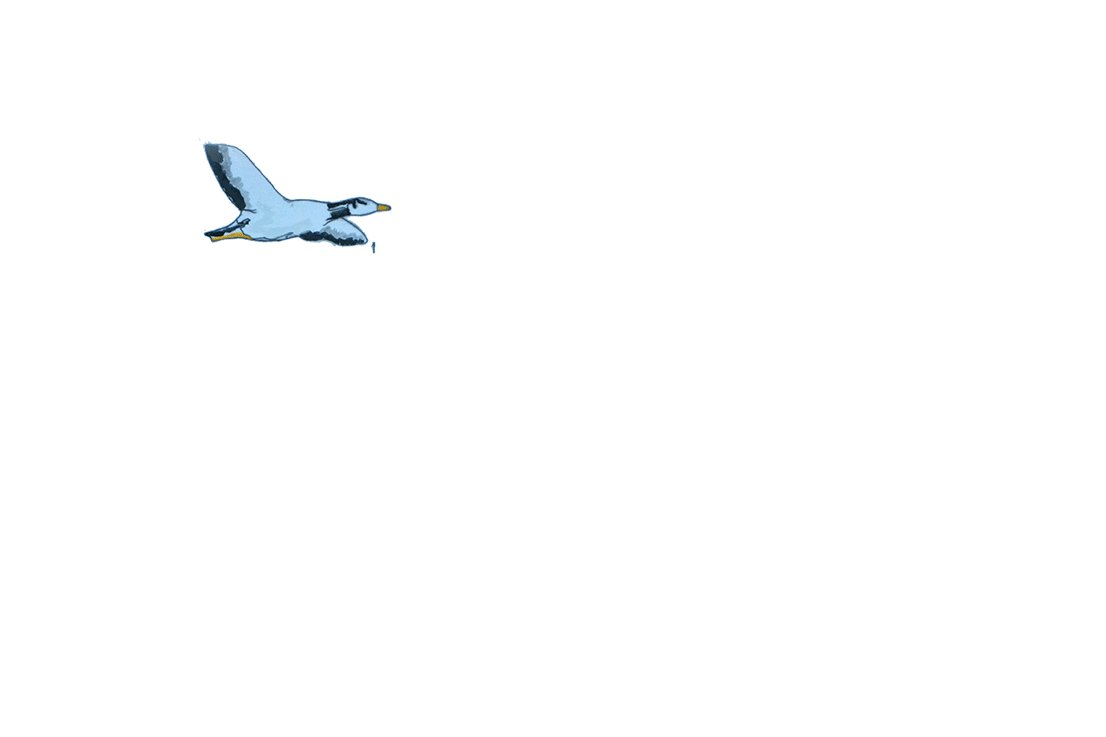 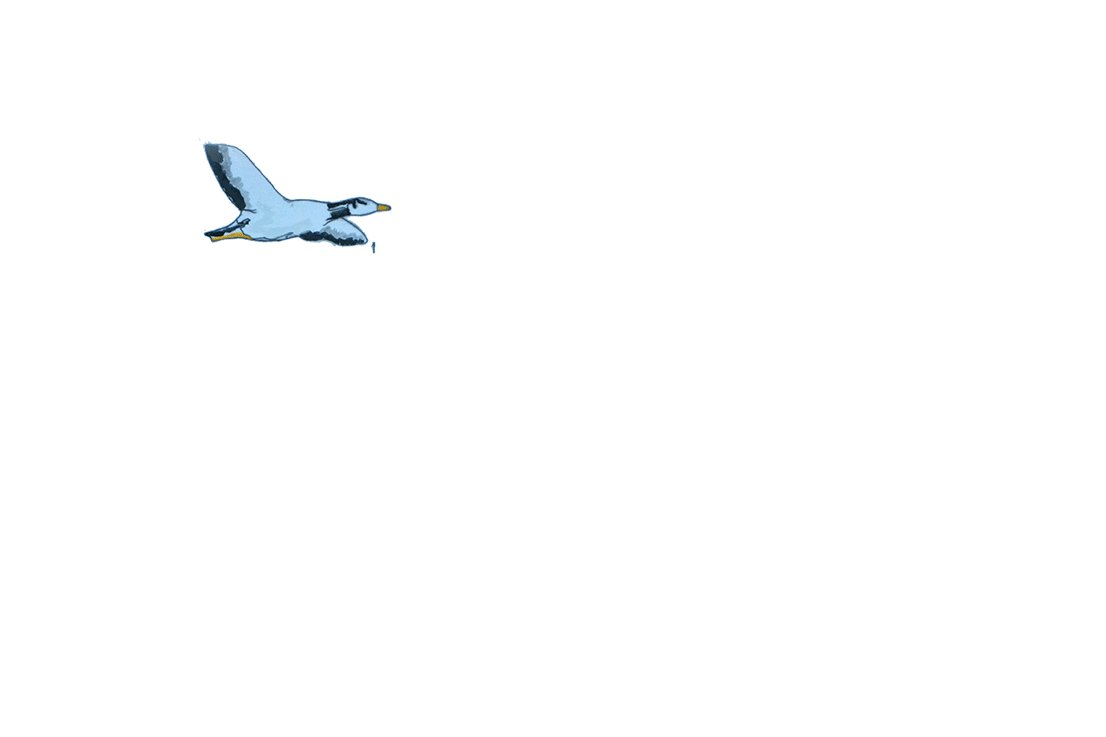 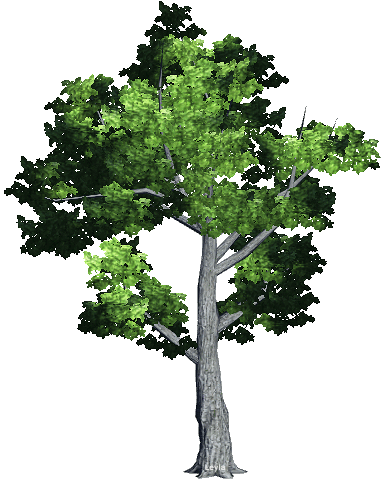 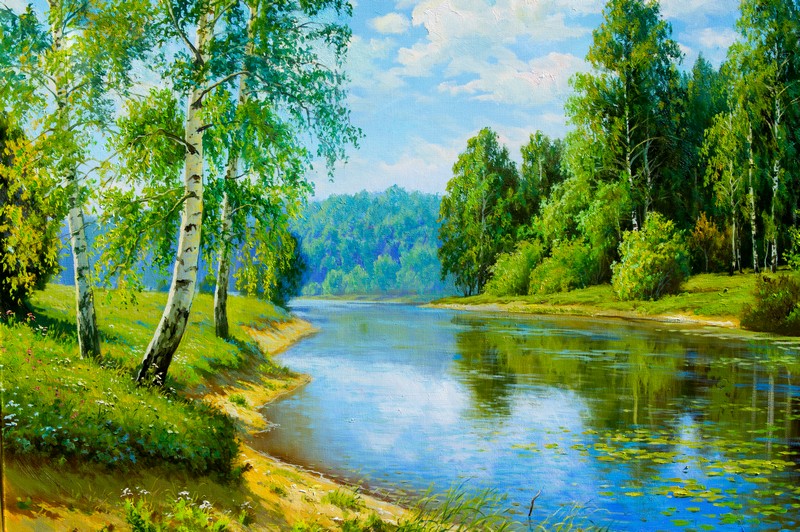 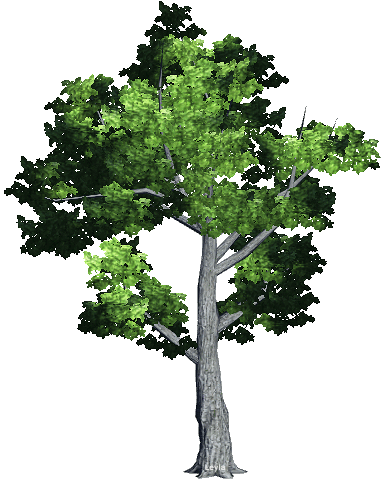 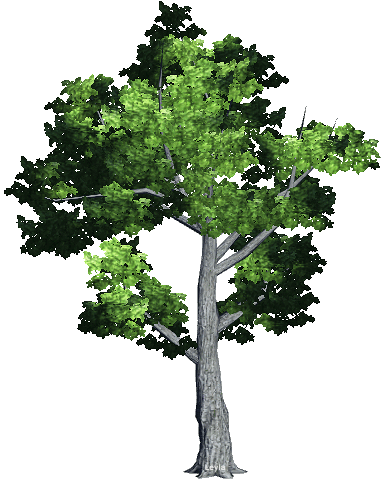 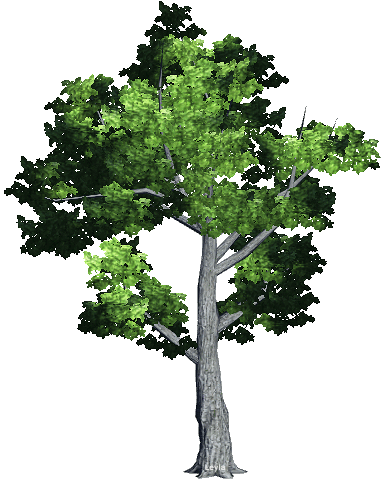 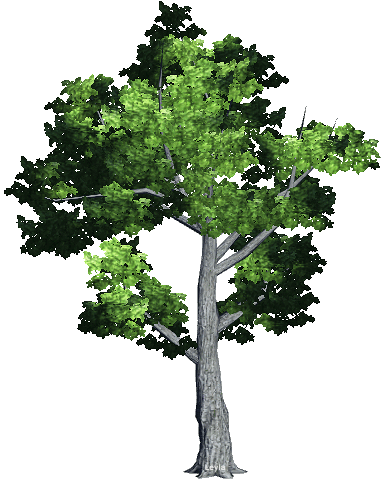 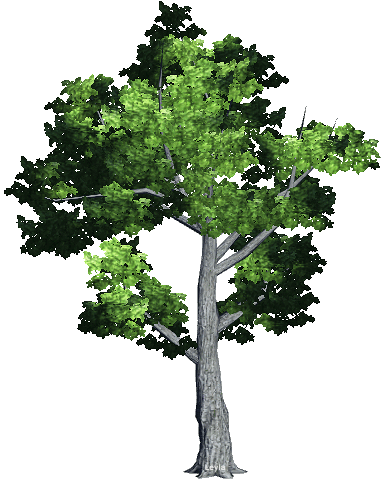 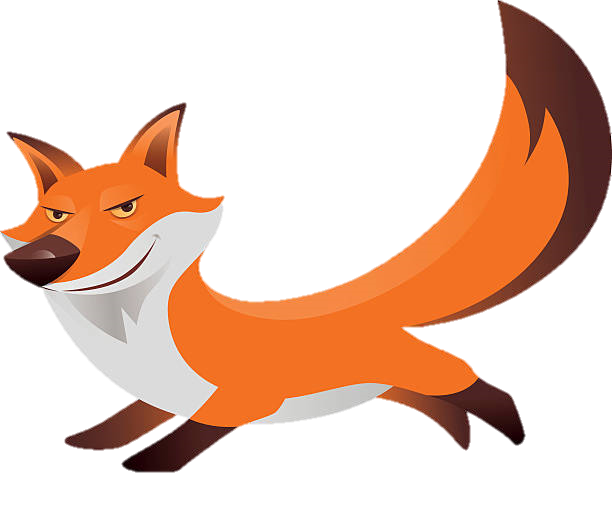 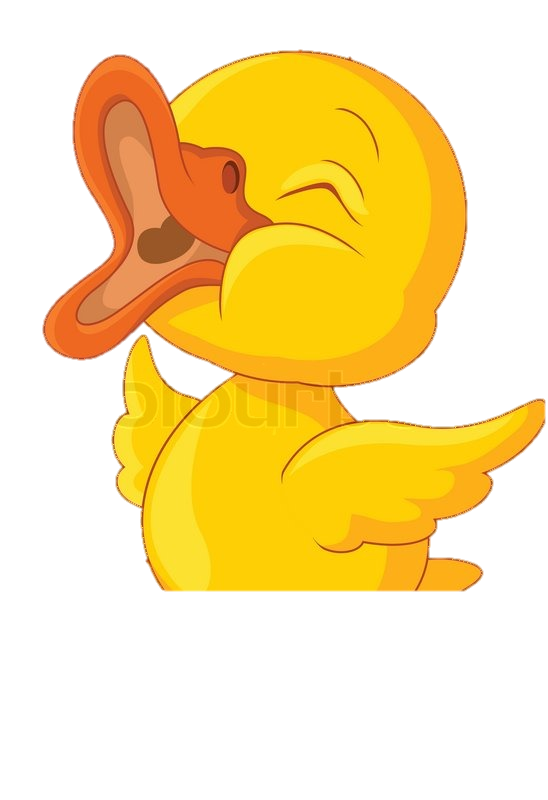 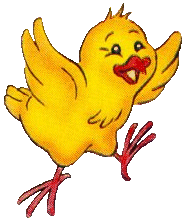 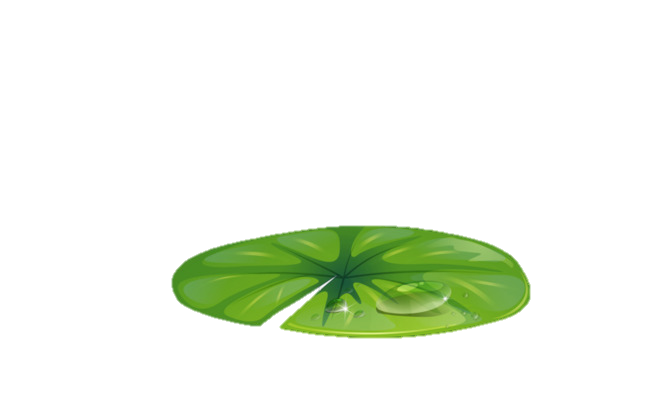 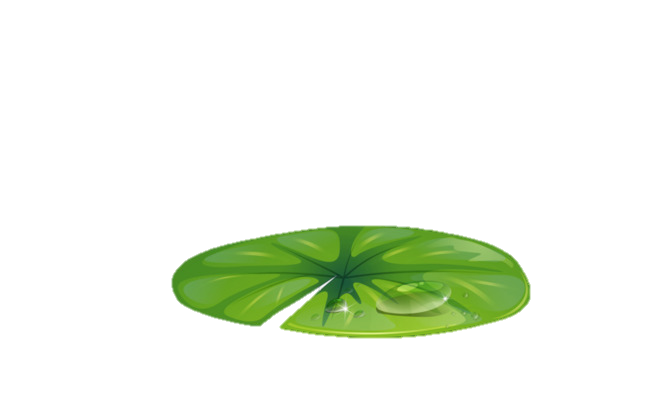 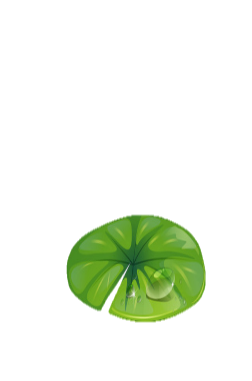 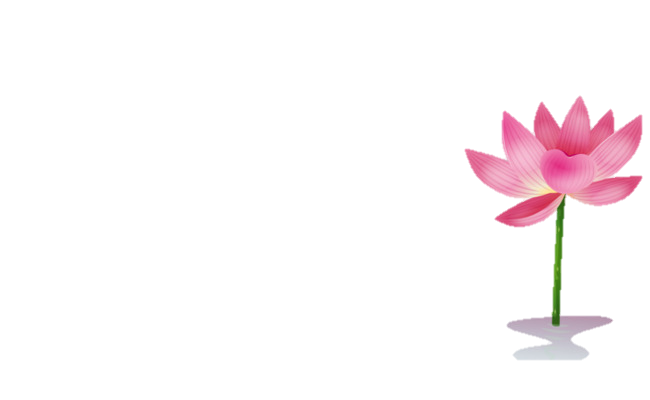 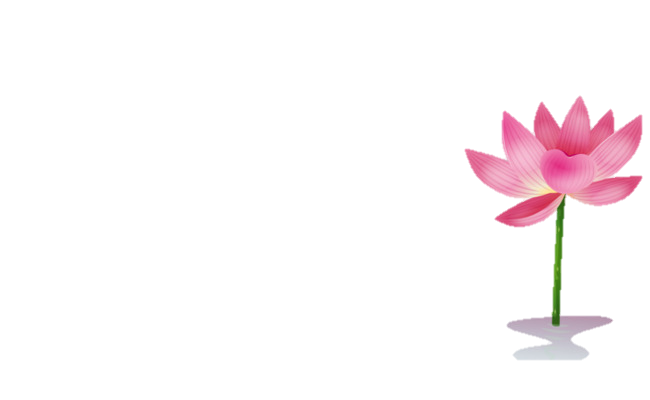 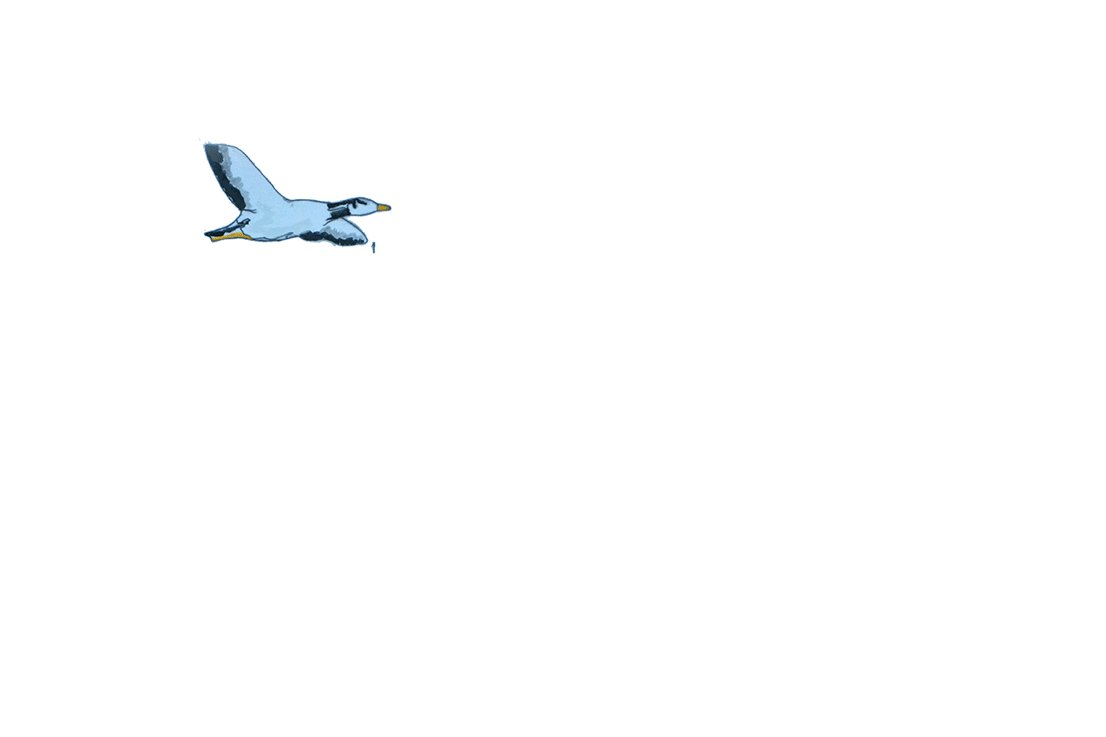 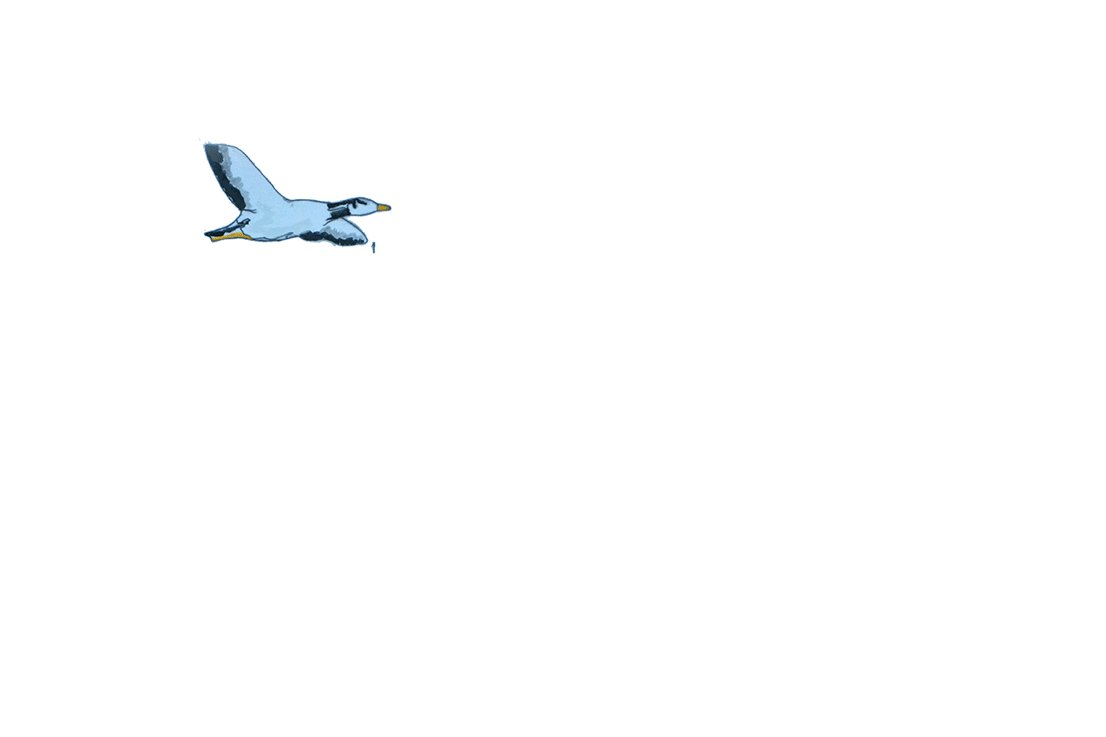 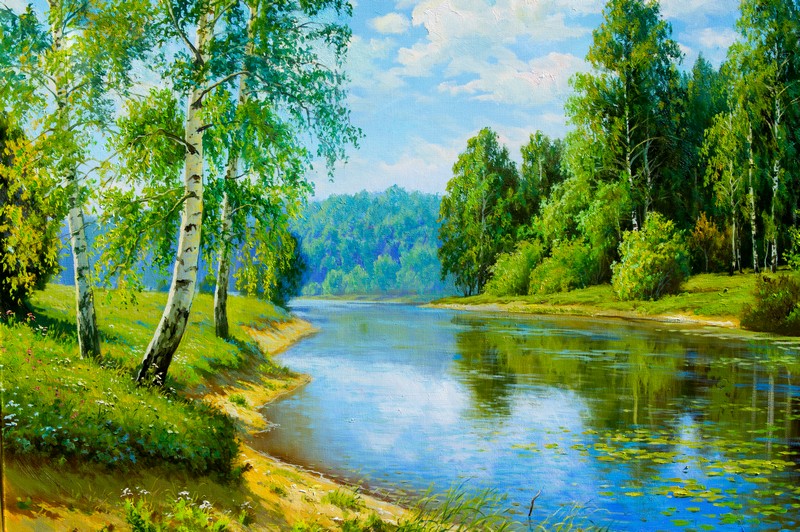 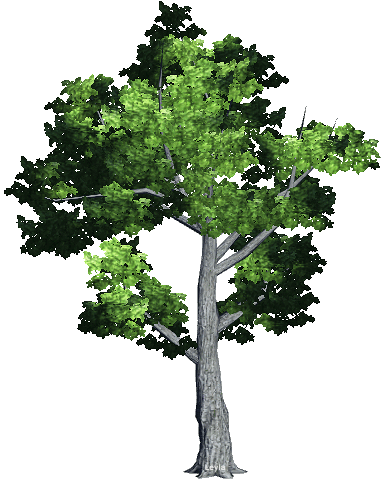 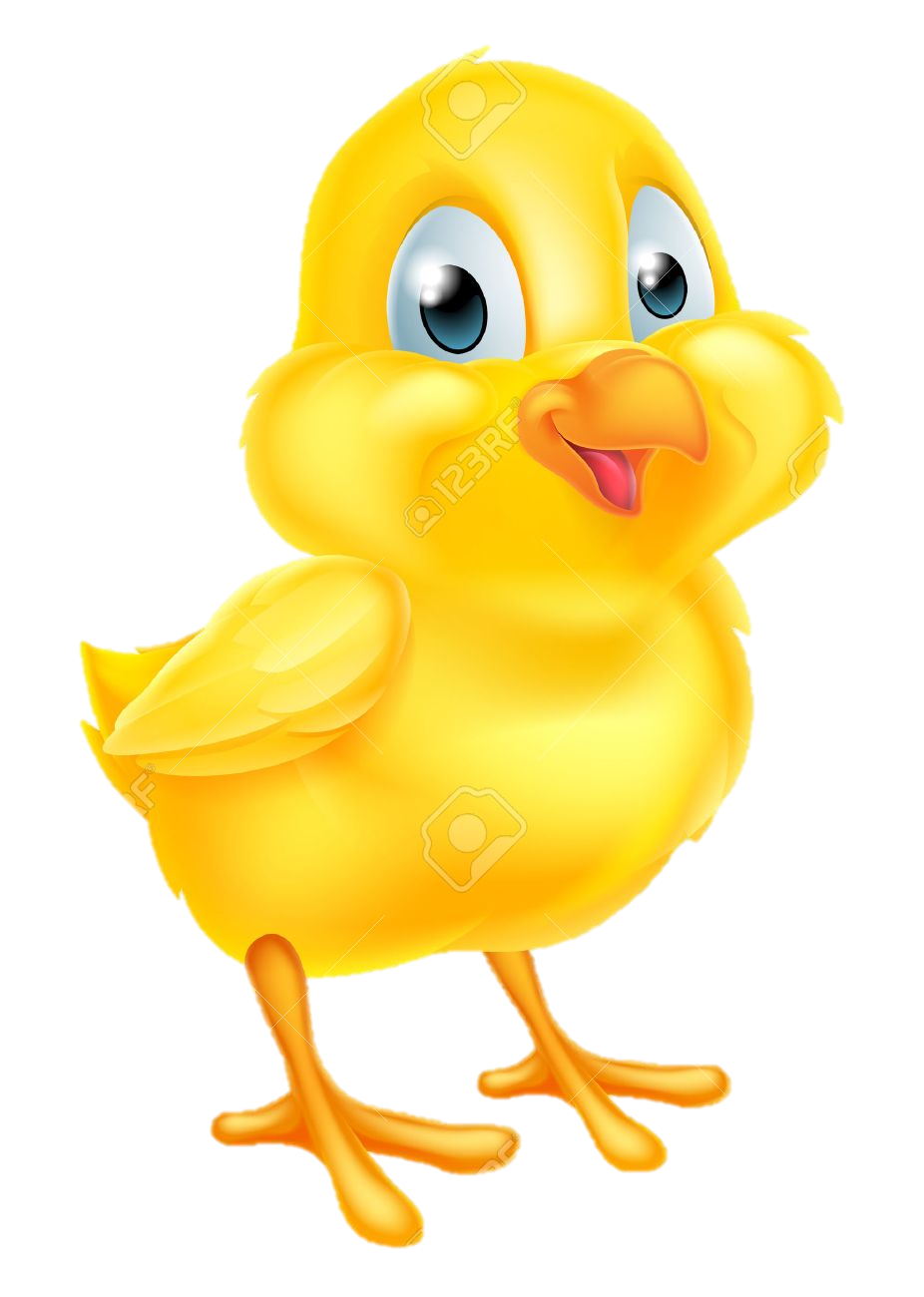 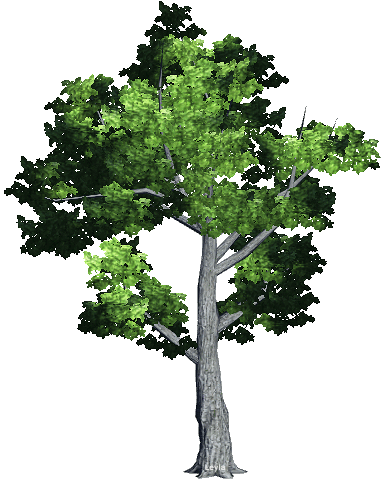 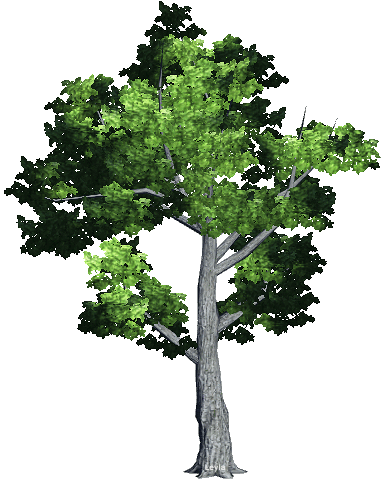 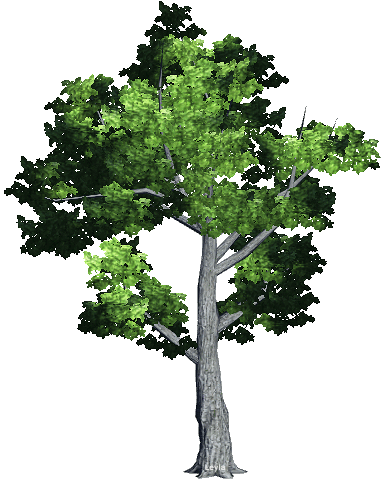 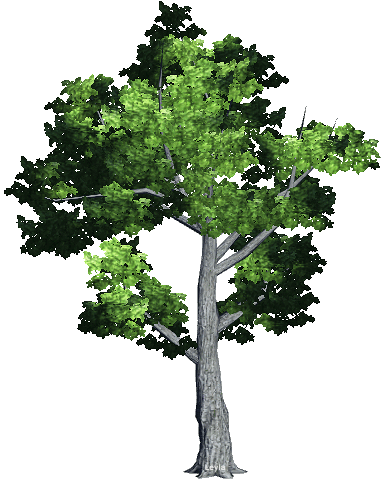 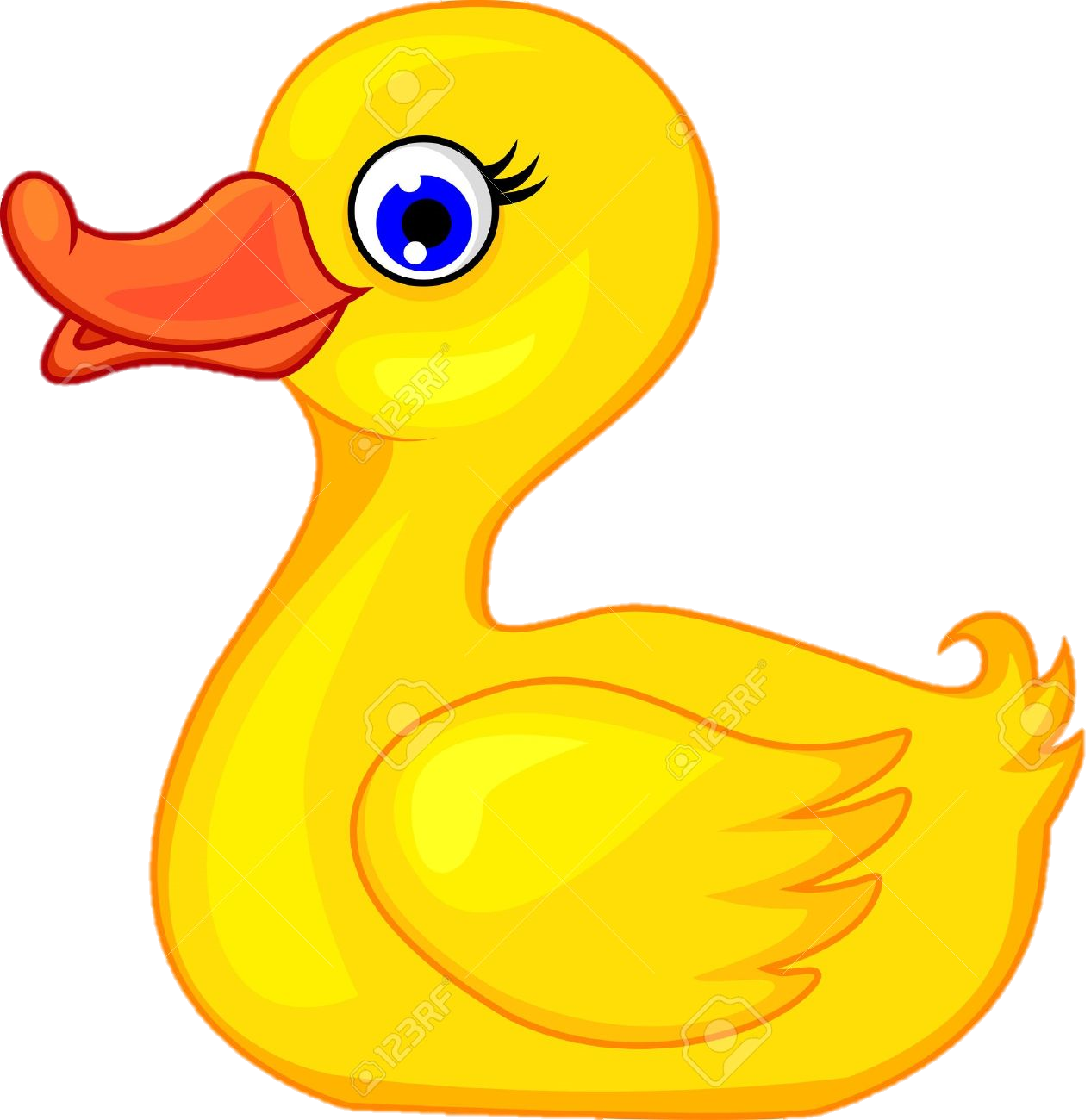 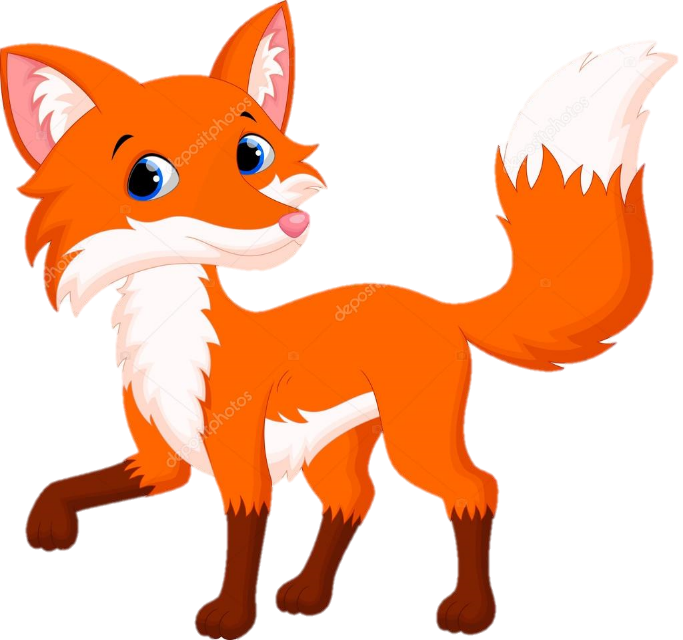 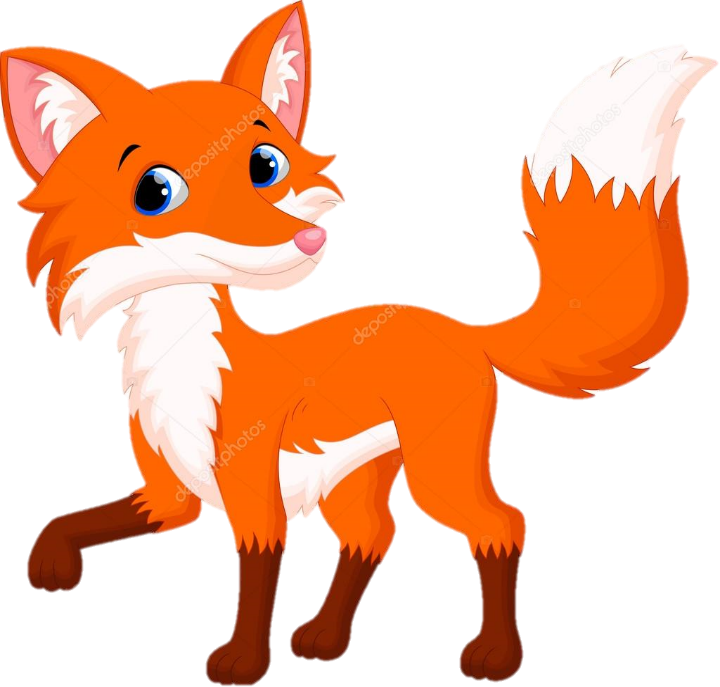 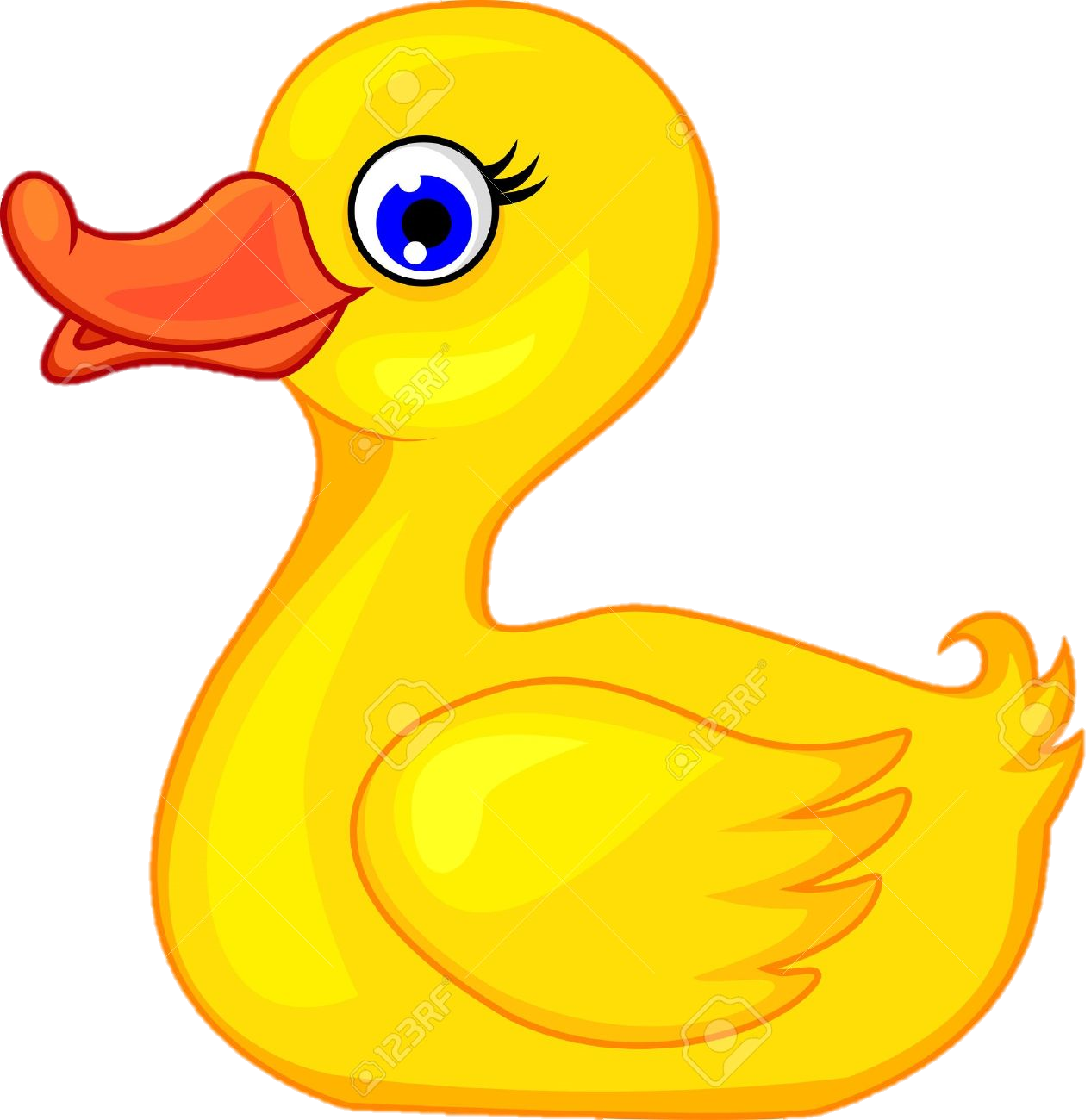 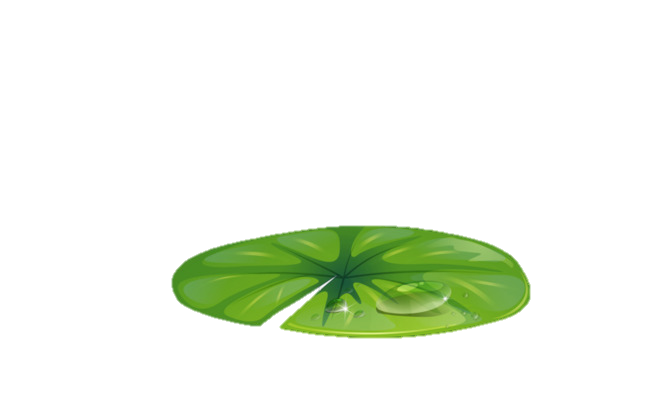 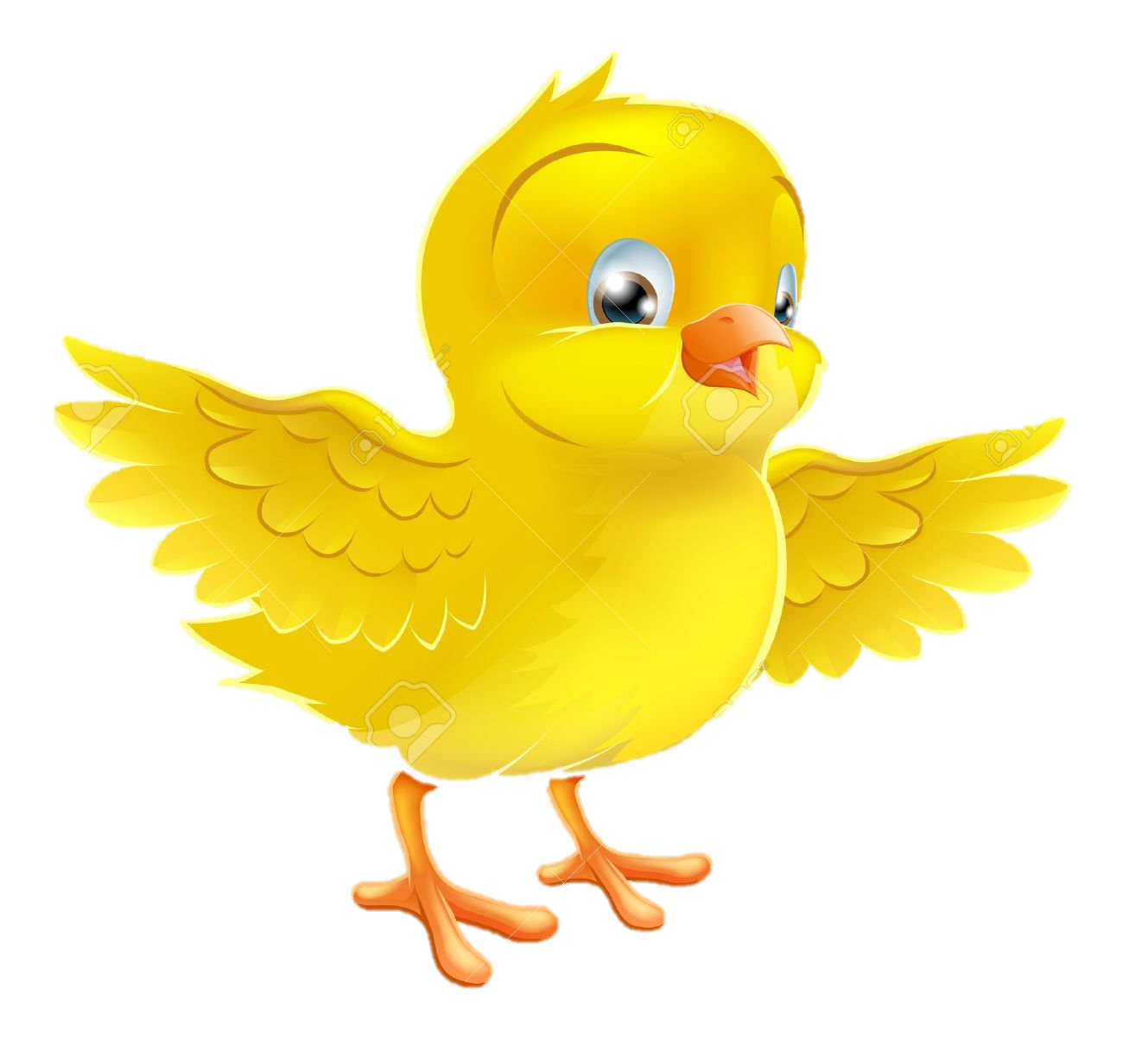 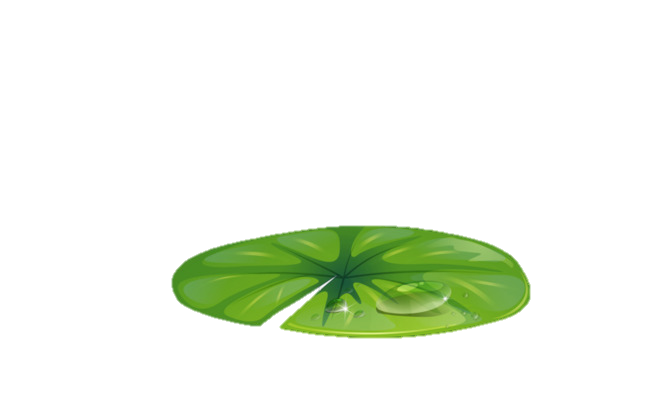 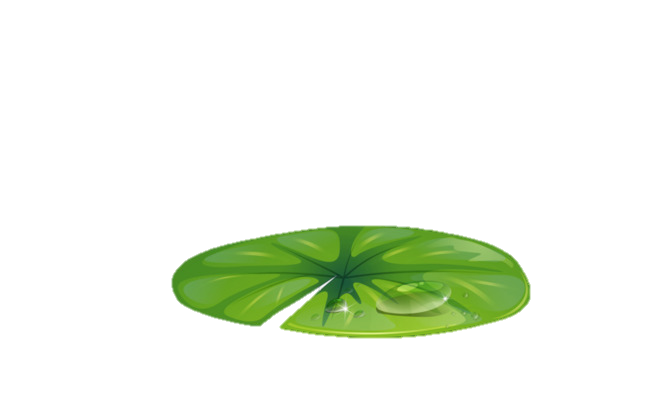 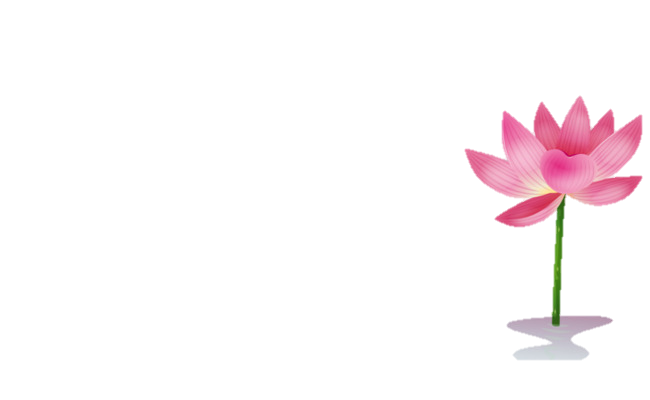 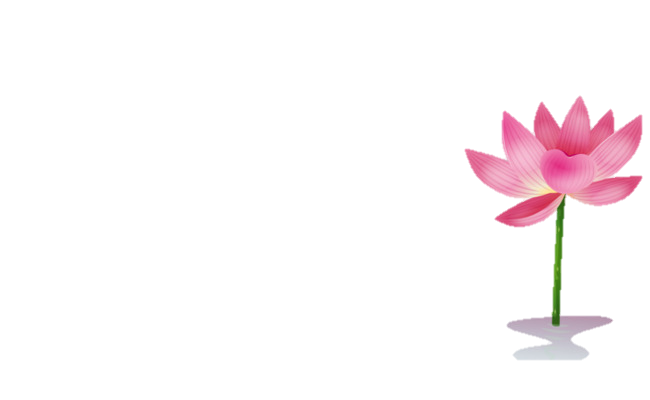 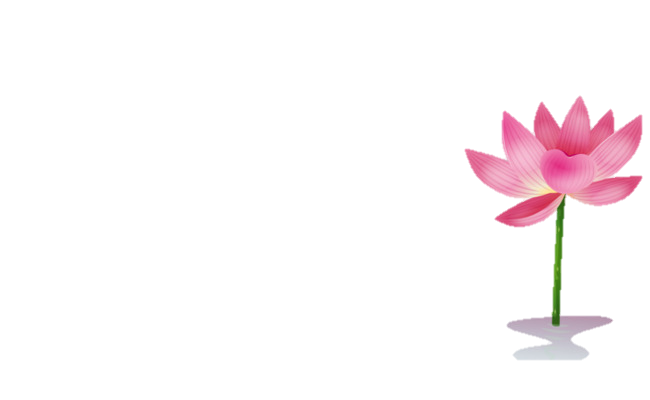 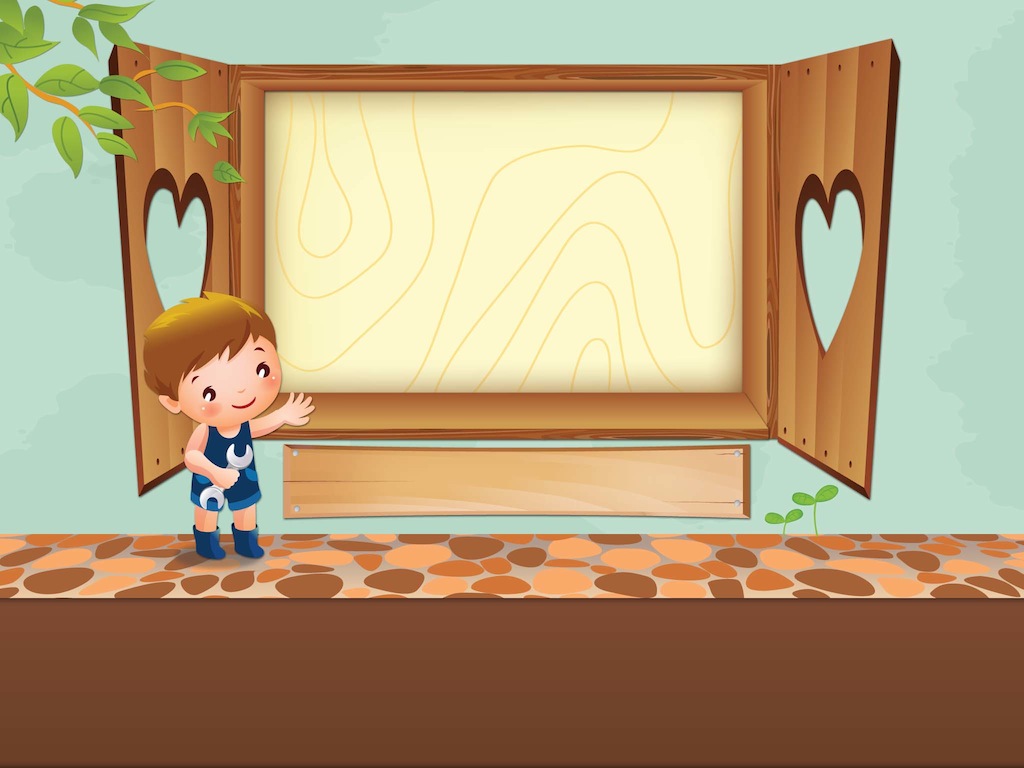 ĐÓN XEM VỞ KỊCH RỐI
ĐÔI BẠN TỐT